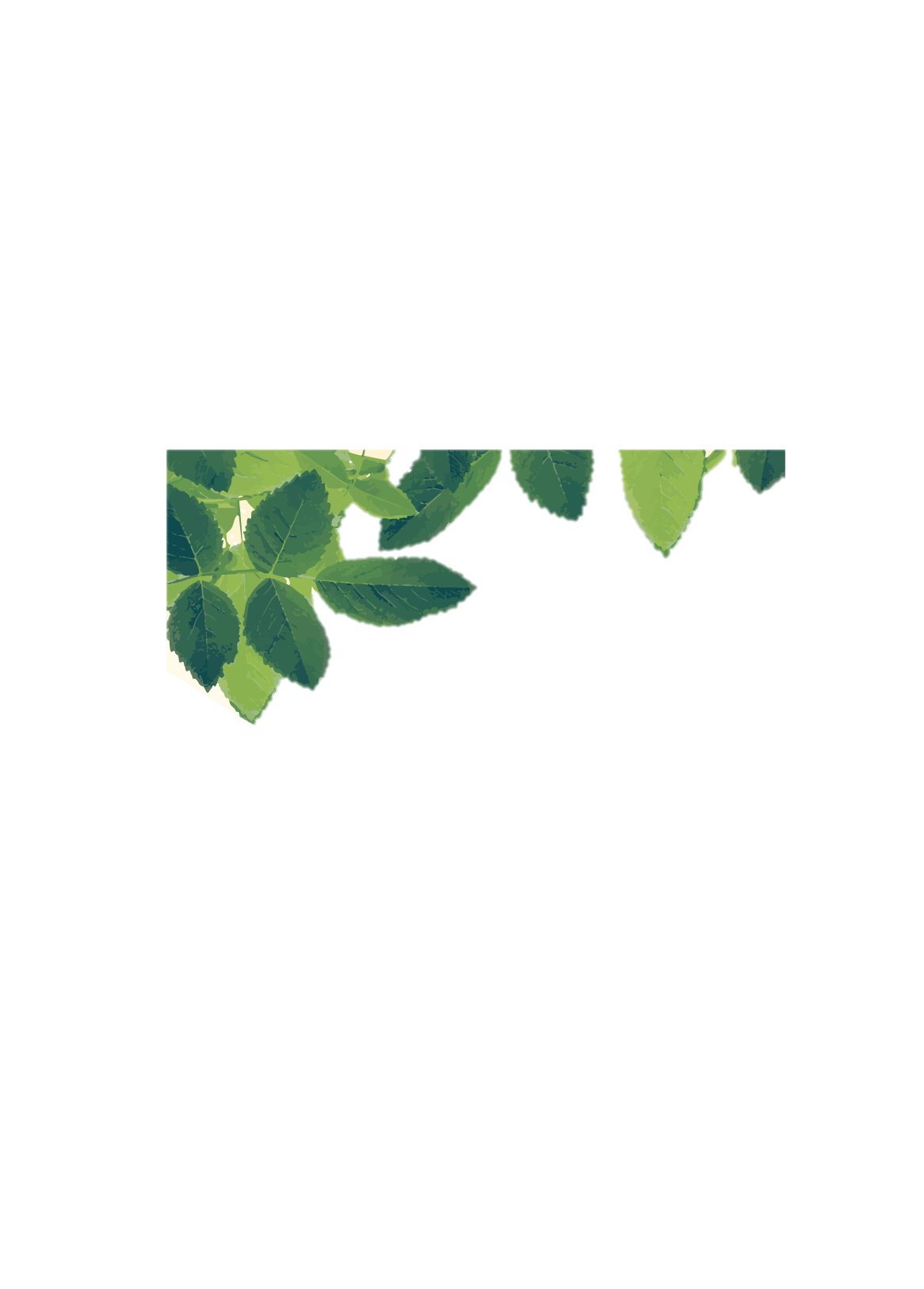 醉上清新
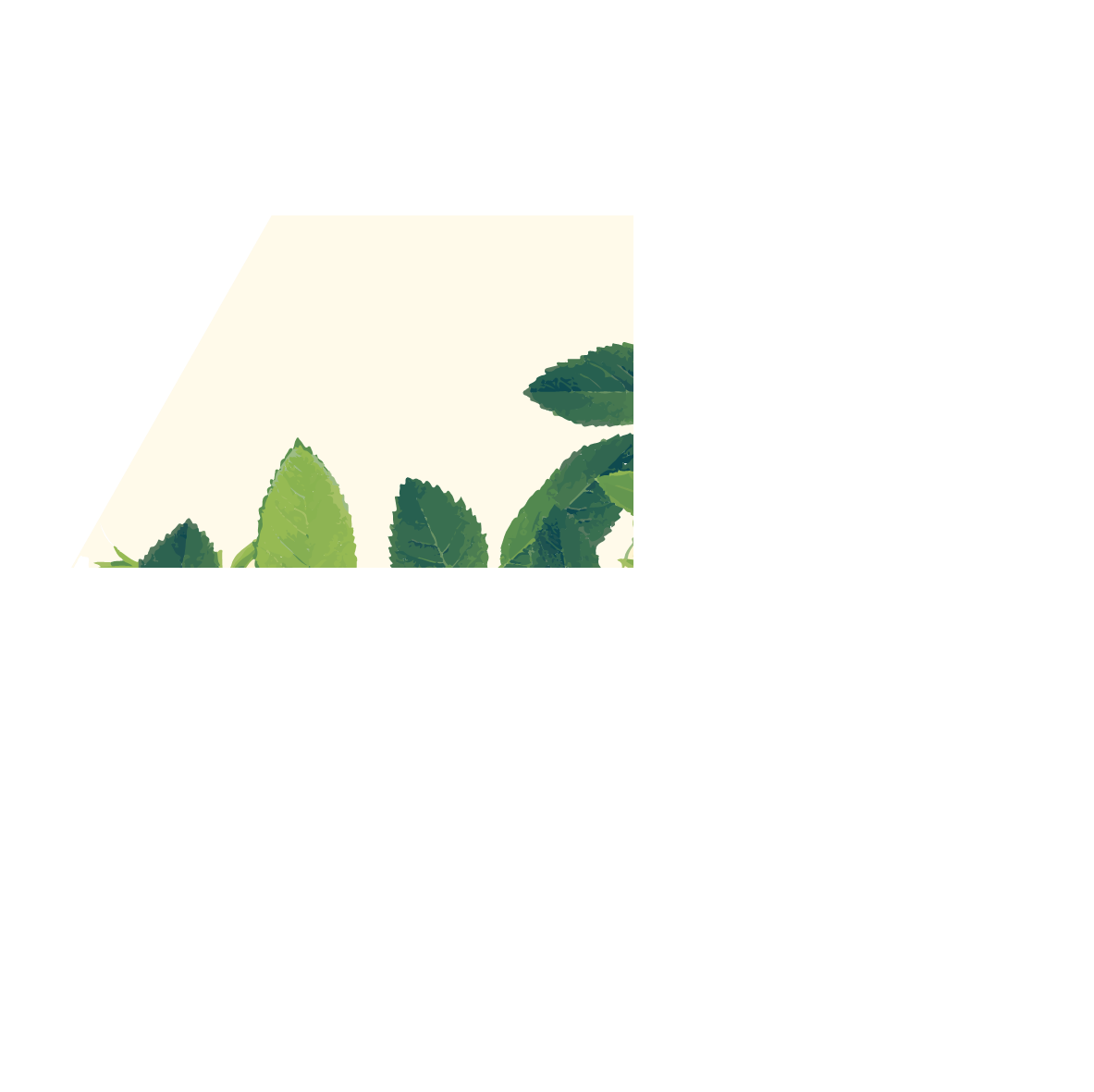 点击此处添加标题
THE PROFESSIONAL POWERPOINT TEMPLATE
汇报人：优页PPT
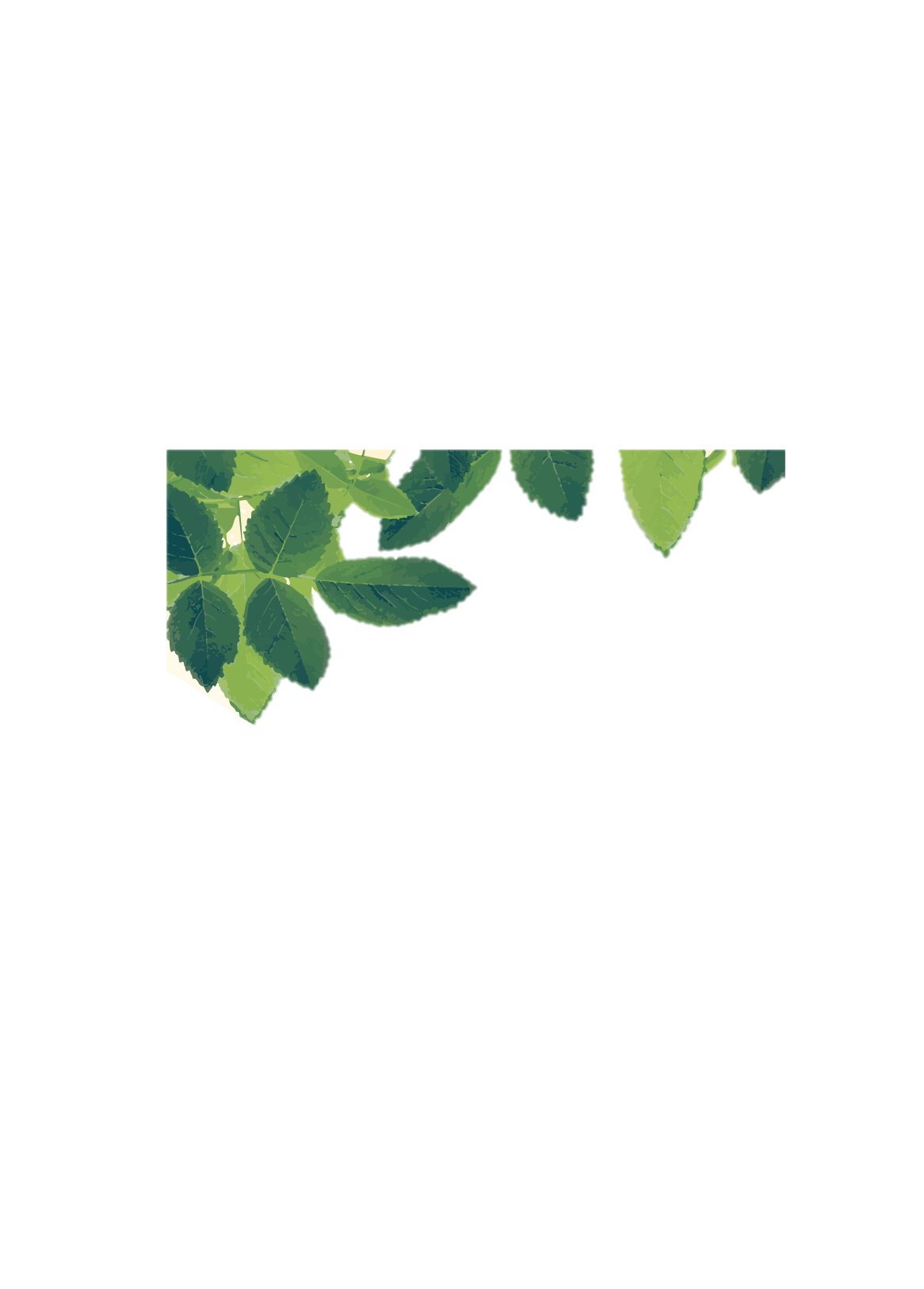 01
此处添加您的标题
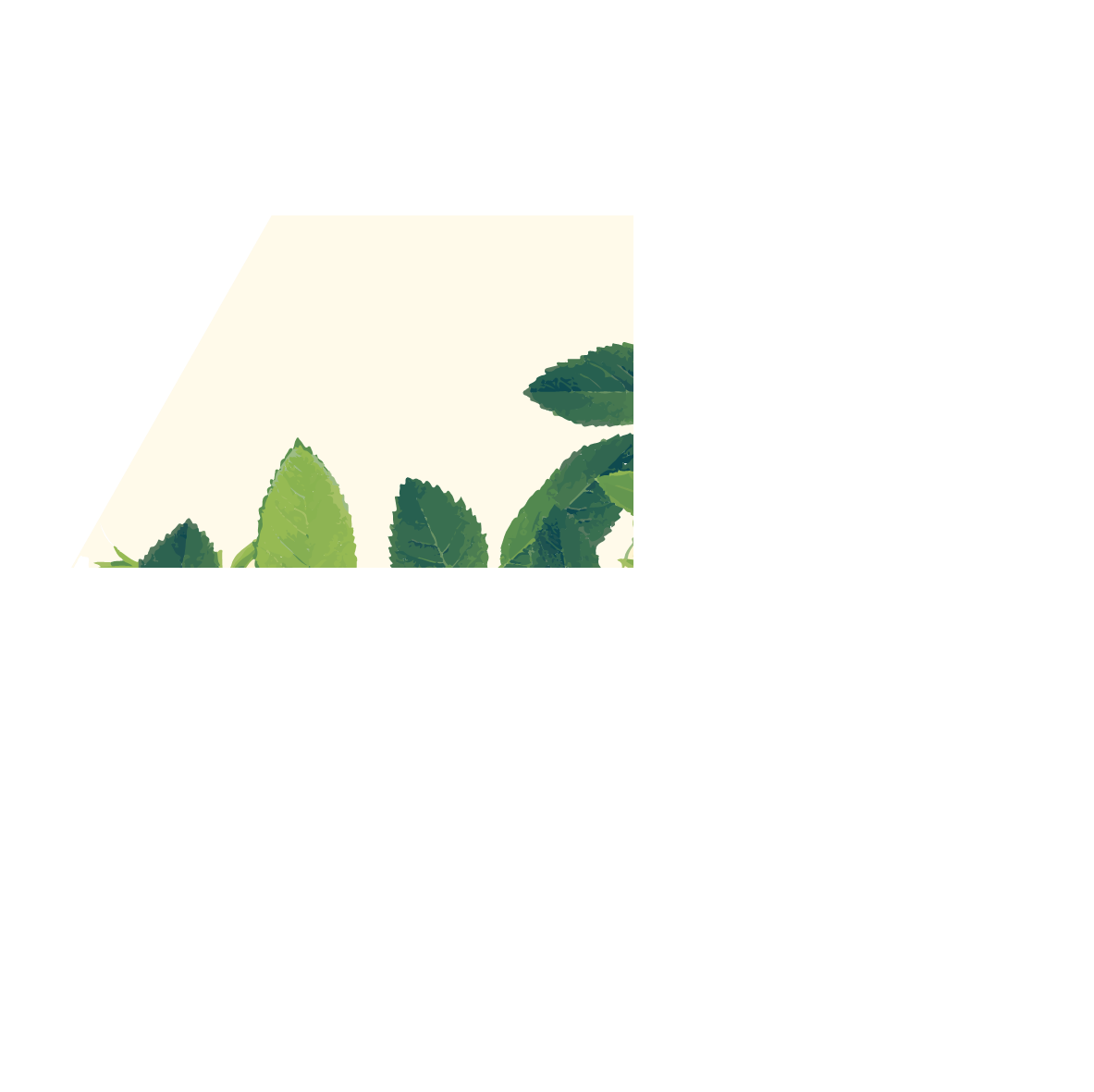 02
此处添加您的标题
目录
03
此处添加您的标题
CONTENT
04
此处添加您的标题
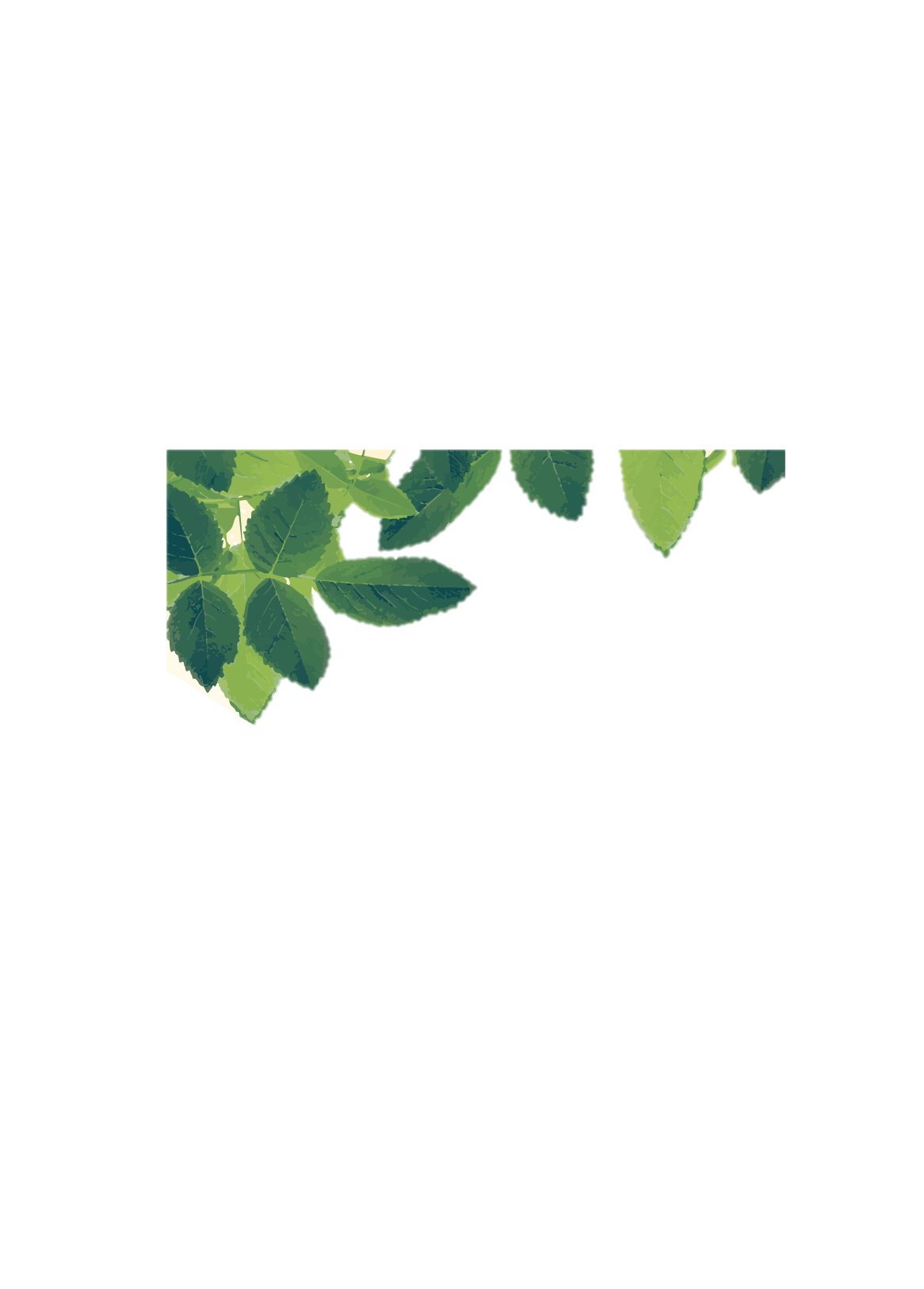 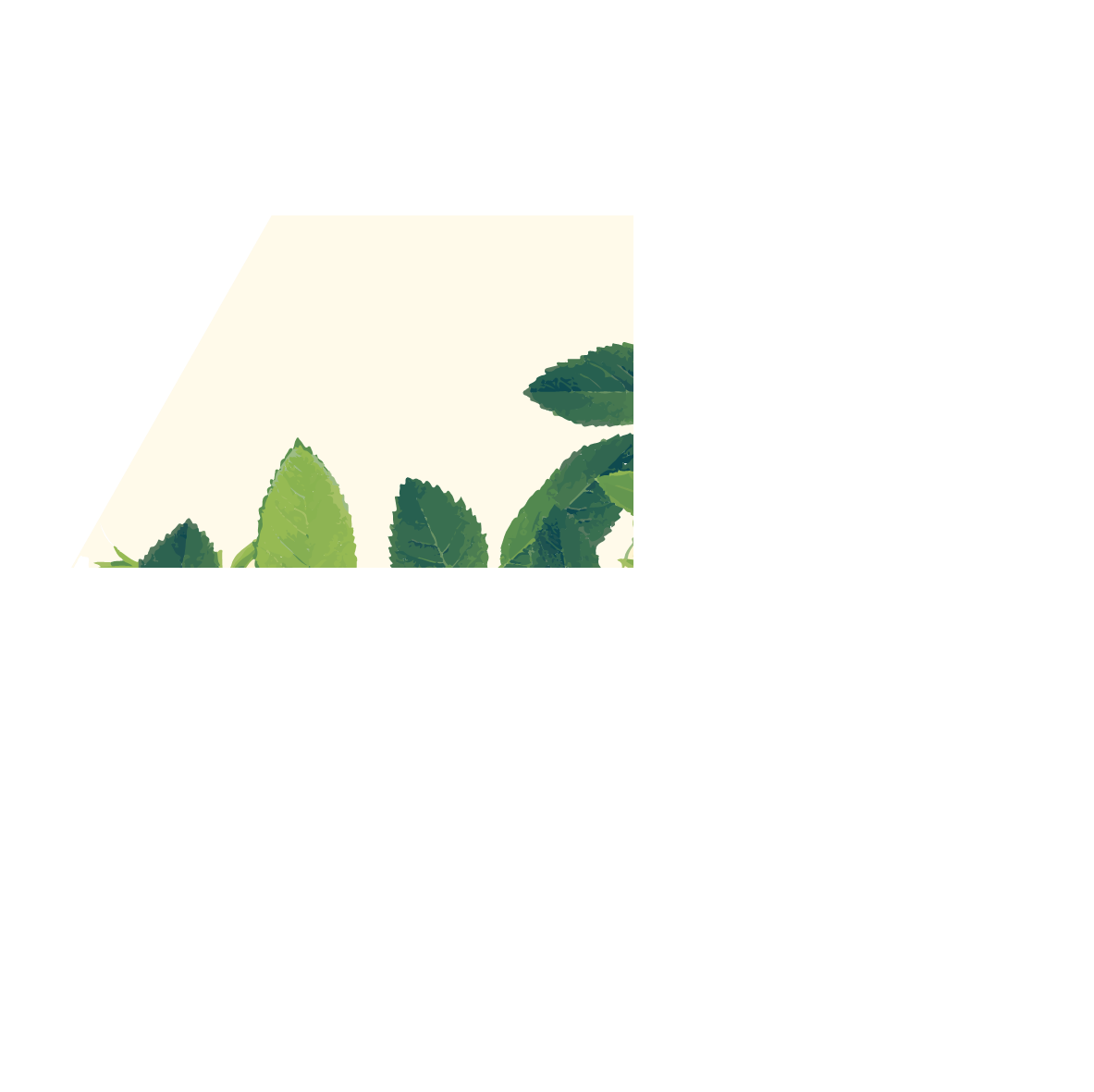 01
此处是过渡页标题
PART
添加小标题
添加小标题
输入标题
Company instruction
输入文字
03
02
01
04
单击此处添加您的编辑文字标题，您的团队名称您的公司名称单击此处添加您
输入文字
单击此处添加您的编辑文字标题，您的团队名称您的公司名称单击此处添加您
输入文字
单击此处添加您的编辑文字标题，您的团队名称您的公司名称单击此处添加您
输入文字
单击此处添加您的编辑文字标题，您的团队名称您的公司名称单击此处添加您
输入标题
Company instruction
Name it
Name it
Name it
编辑文字
编辑文字
编辑文字
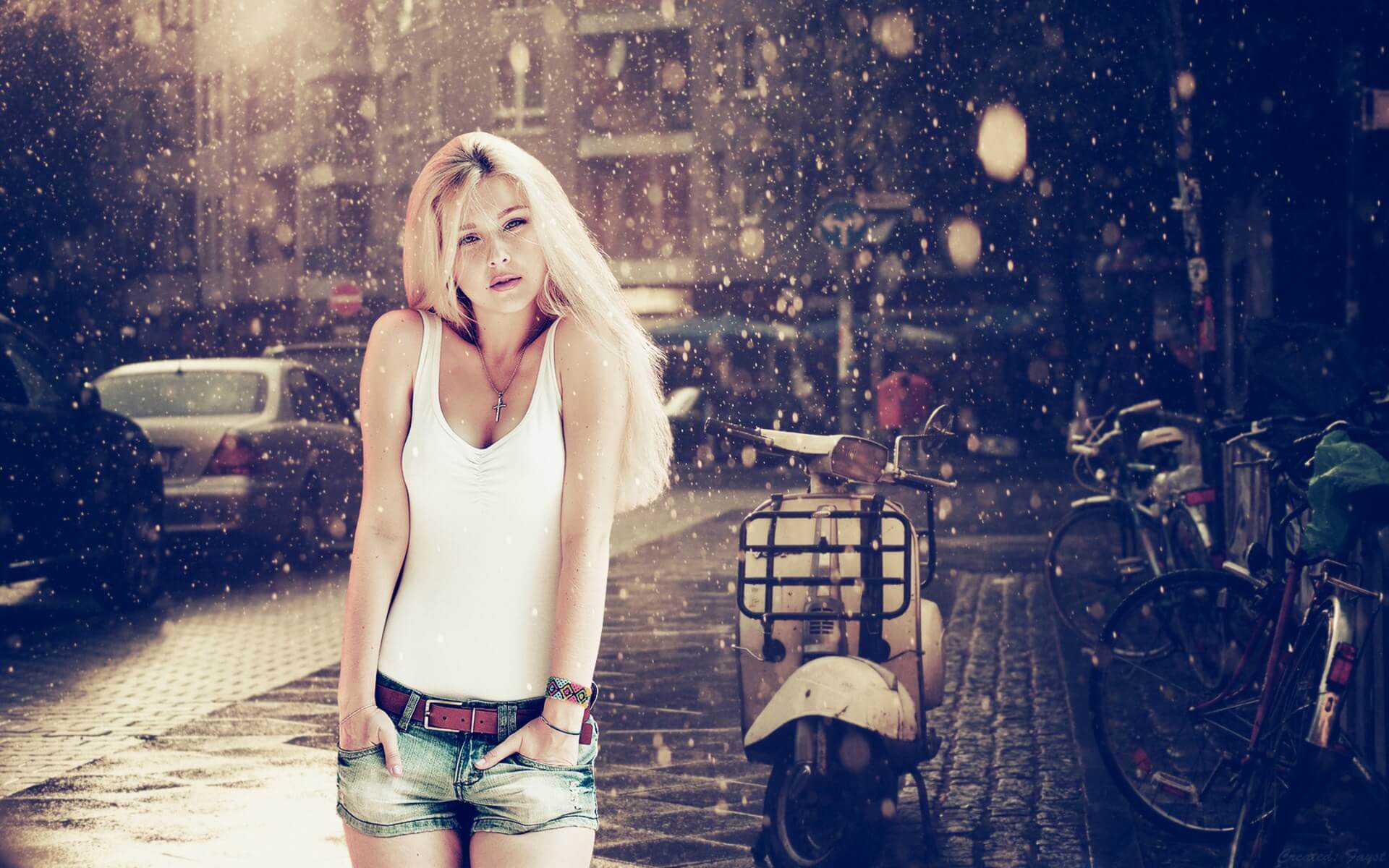 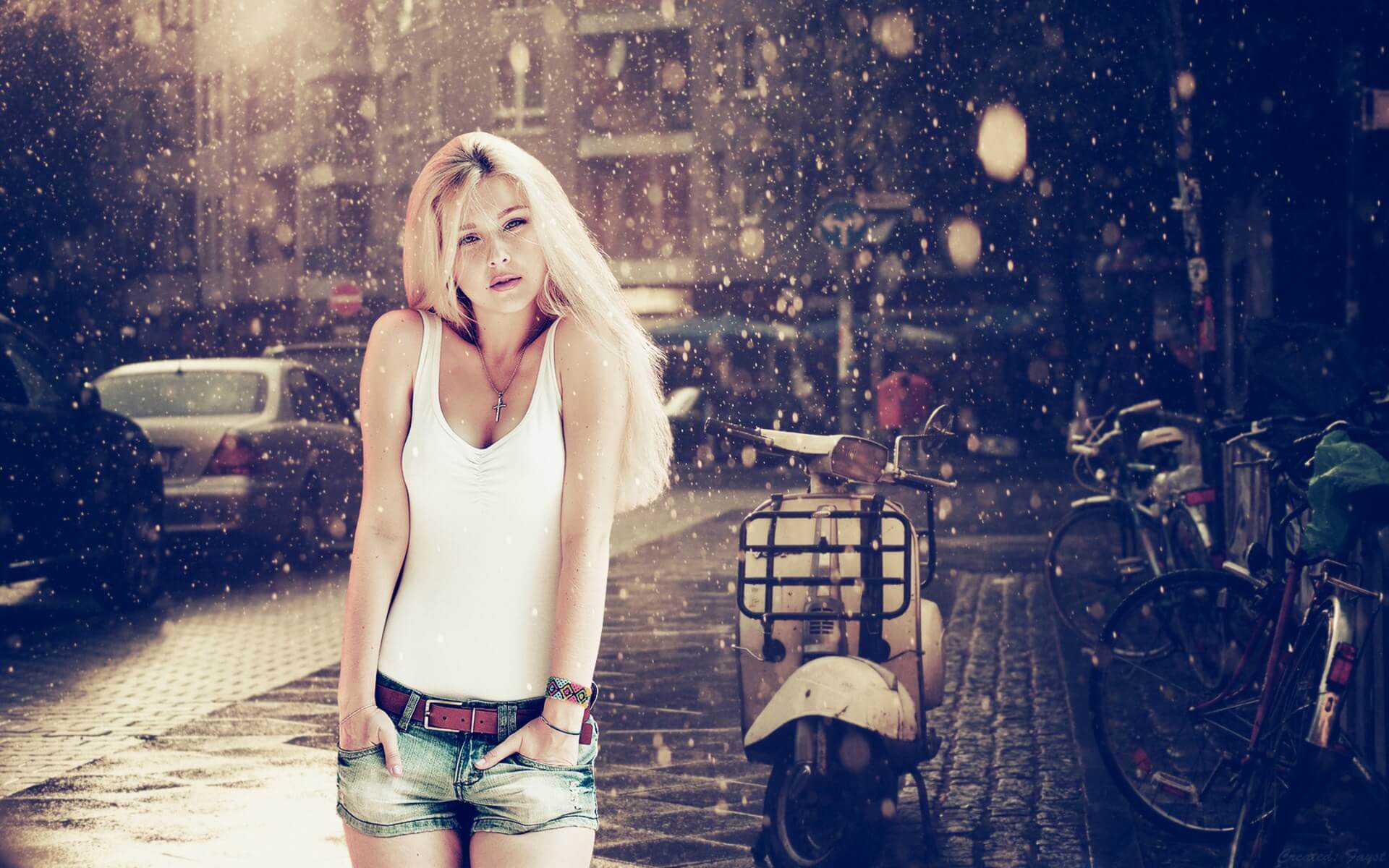 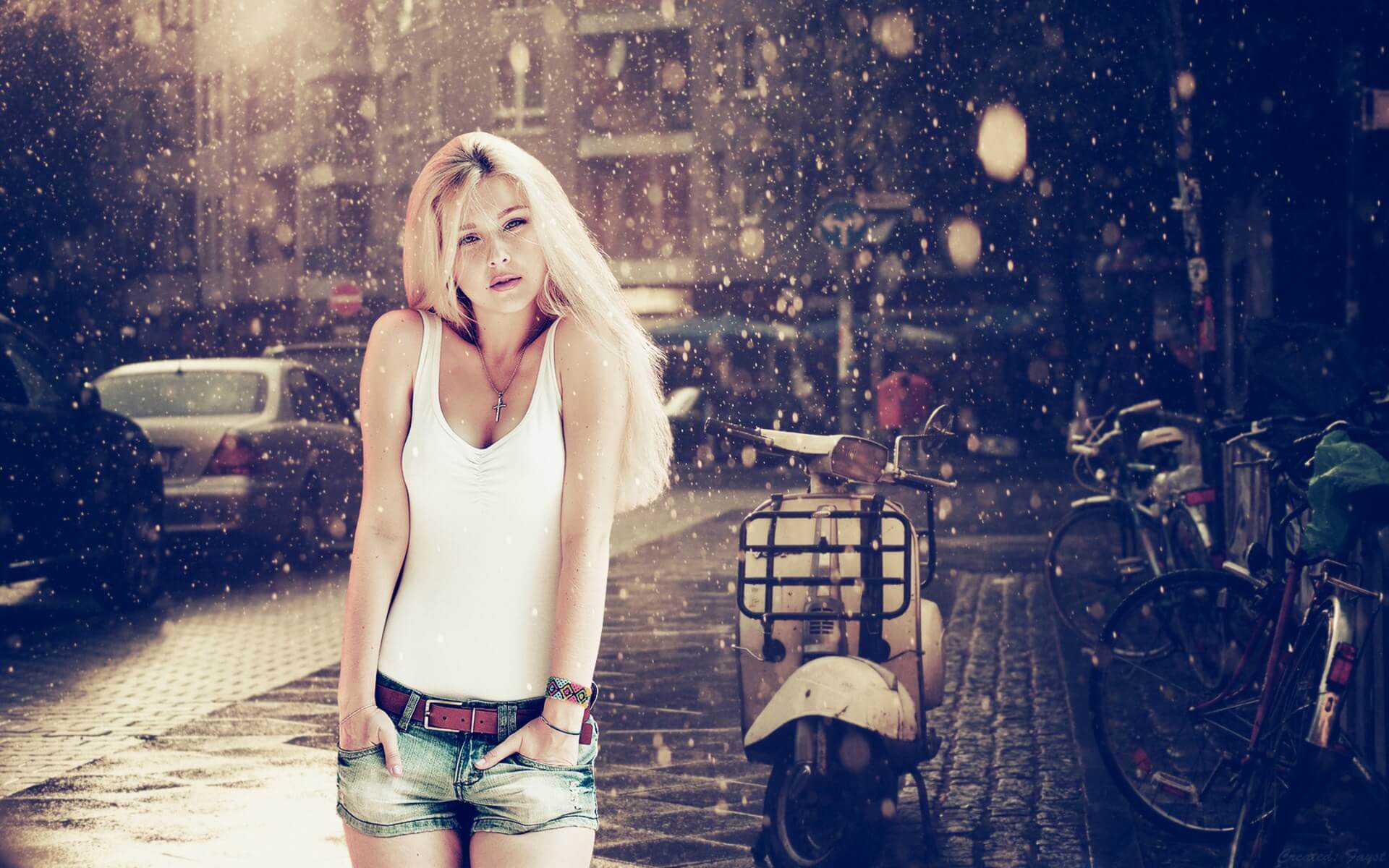 单击此处添加您的、编辑文字
标题您的团队名称
单击此处添加您的、编辑文字
标题您的团队名称
单击此处添加您的、编辑文字
标题您的团队名称
输入标题
Company instruction
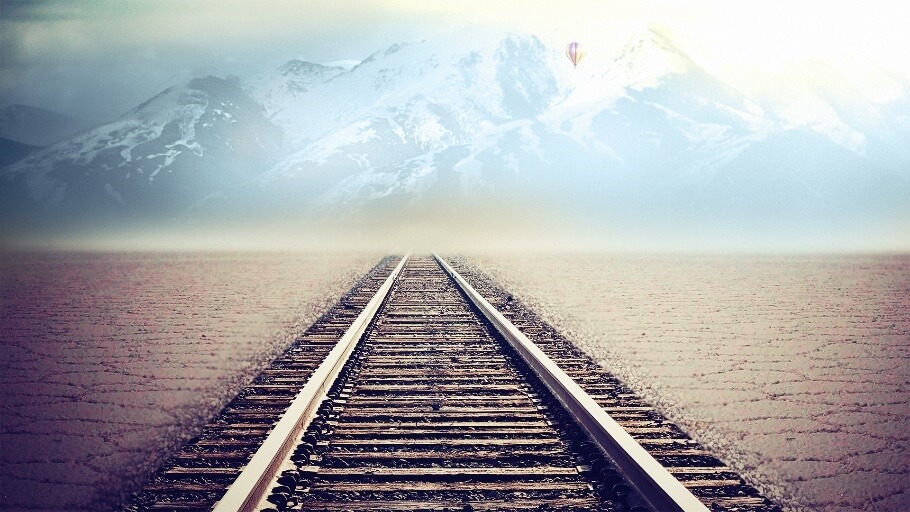 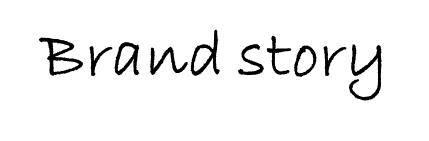 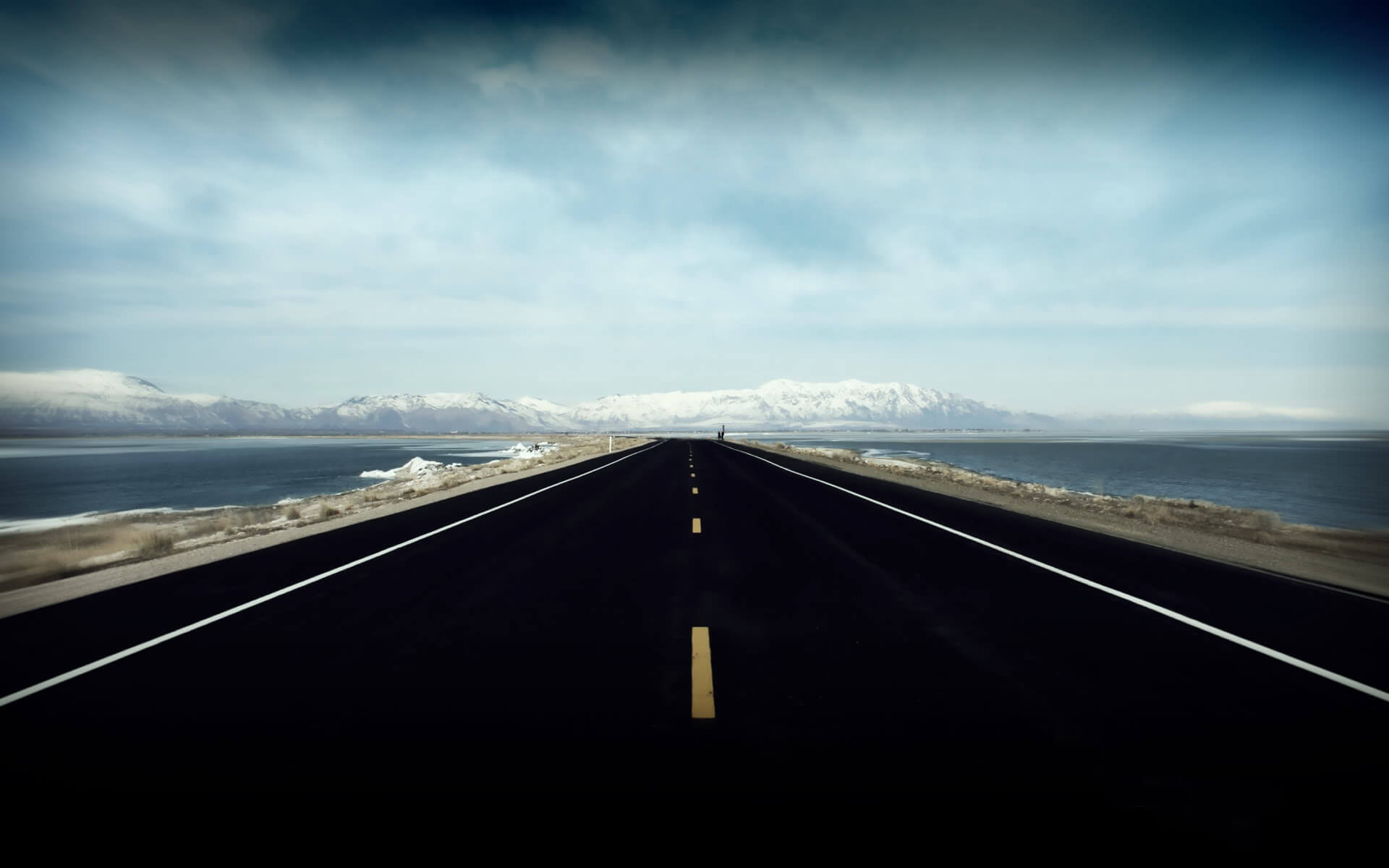 品牌故事
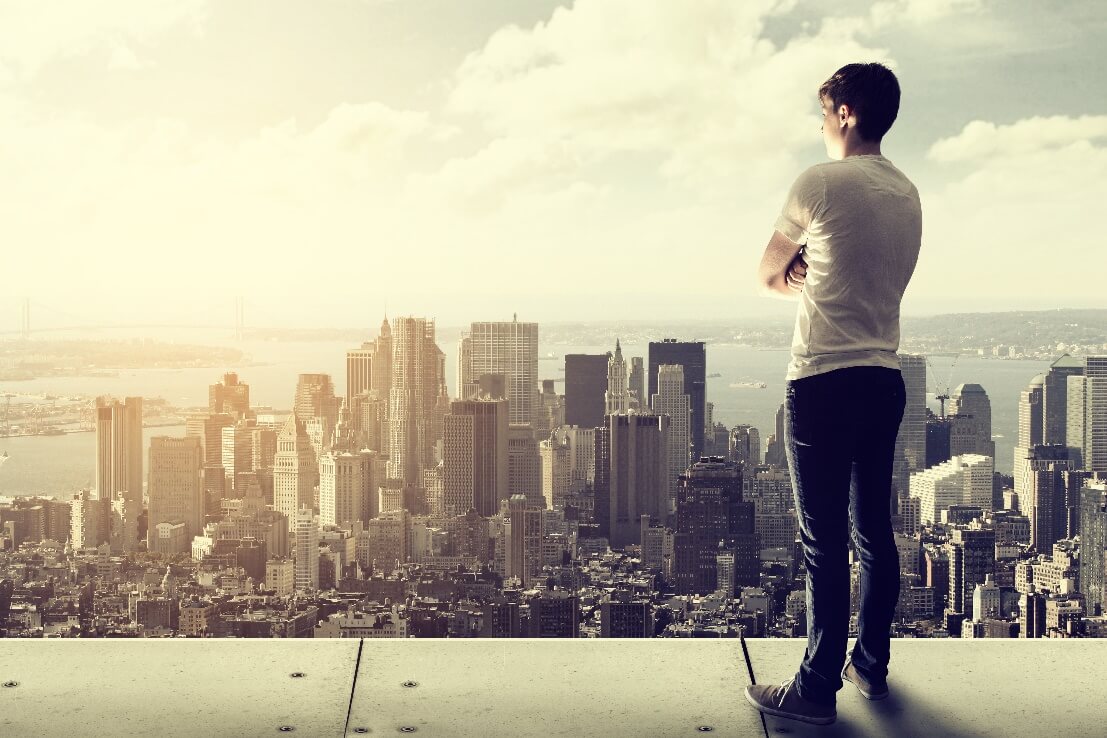 单击此处添加您的、编辑文字标题您的团队名称，您的公司名称单击此处添加您的编辑文字标题
单击此处添加您的、编辑文字标题您的团队名称，您的公司名称单击此处添加您的编辑文字标题
单击此处添加您的、编辑文字标题您的团队名称，您的公司名称单击此处添加您的编辑文字标题
输入标题
Company instruction
编辑文字
单击此处添加您的编辑
文字标题
编辑文字
单击此处添加您的编辑
文字标题
单击此处添加您的编辑文字标题，您的团队名称您的公司名称
单击此处添加您的编辑文字标题，您的团队名称您的公司名称
编辑文字
单击此处添加您的编辑
文字标题
输入标题
Company instruction
50%
50%
50%
50%
50%
50%
50%
输入
文字
输入
文字
输入
文字
输入
文字
输入
文字
输入
文字
输入
文字
输入文字
单击此处添加您的编辑文字标题，您的团队名称您的公司名称单击此处添加您的编辑文字标题,编辑文字标题
输入标题
Company instruction
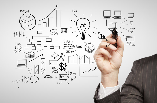 单击此处添加您的标题
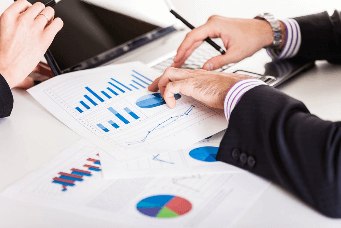 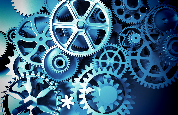 单击此处添加您的文字内容。本模板的所有素材和逻辑图表，均可自由编辑替换和移动。。单击此处添加您的文字内容。本模板的所有素材和逻辑图表，均可自由编辑替换和移动。
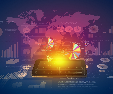 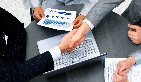 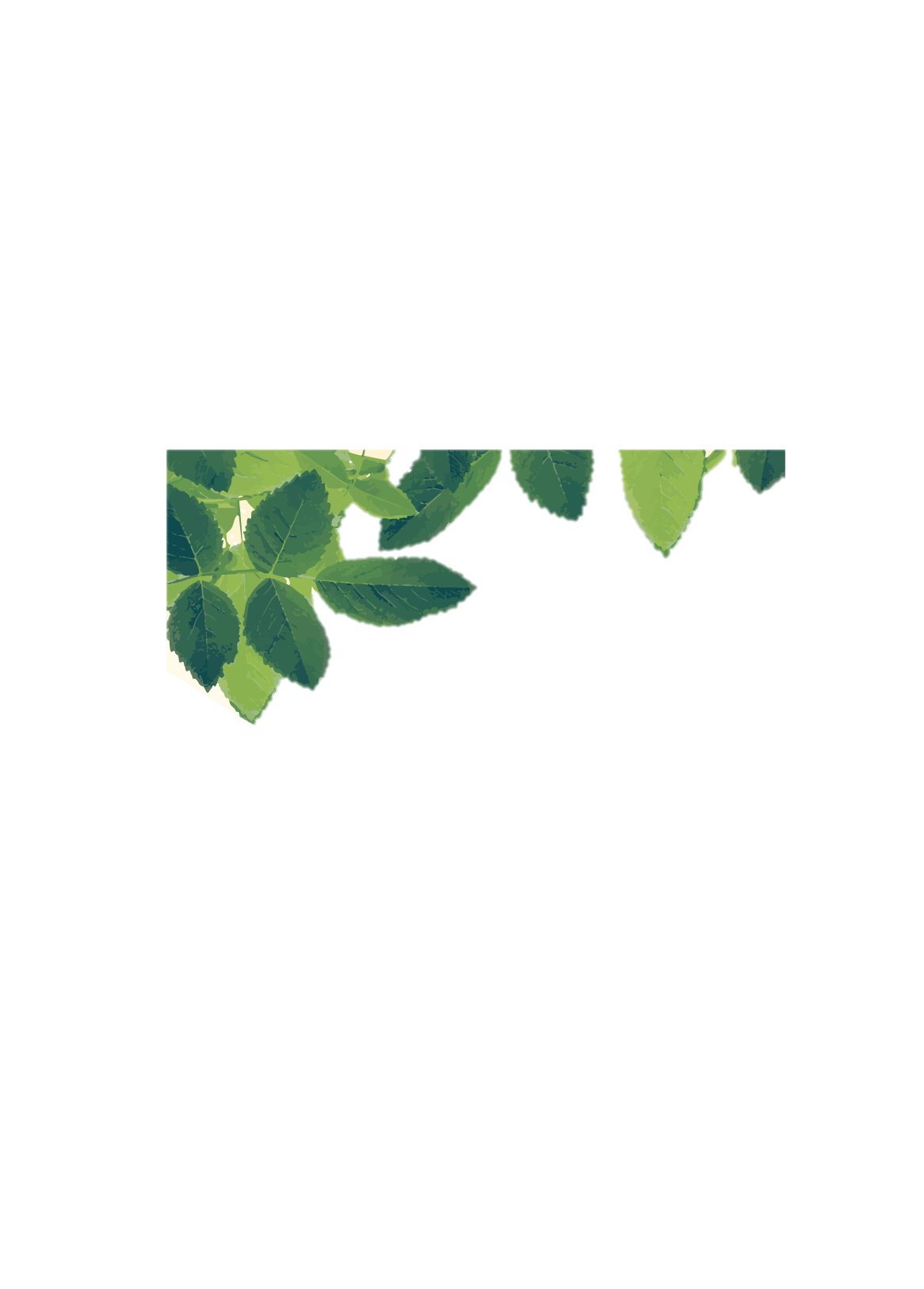 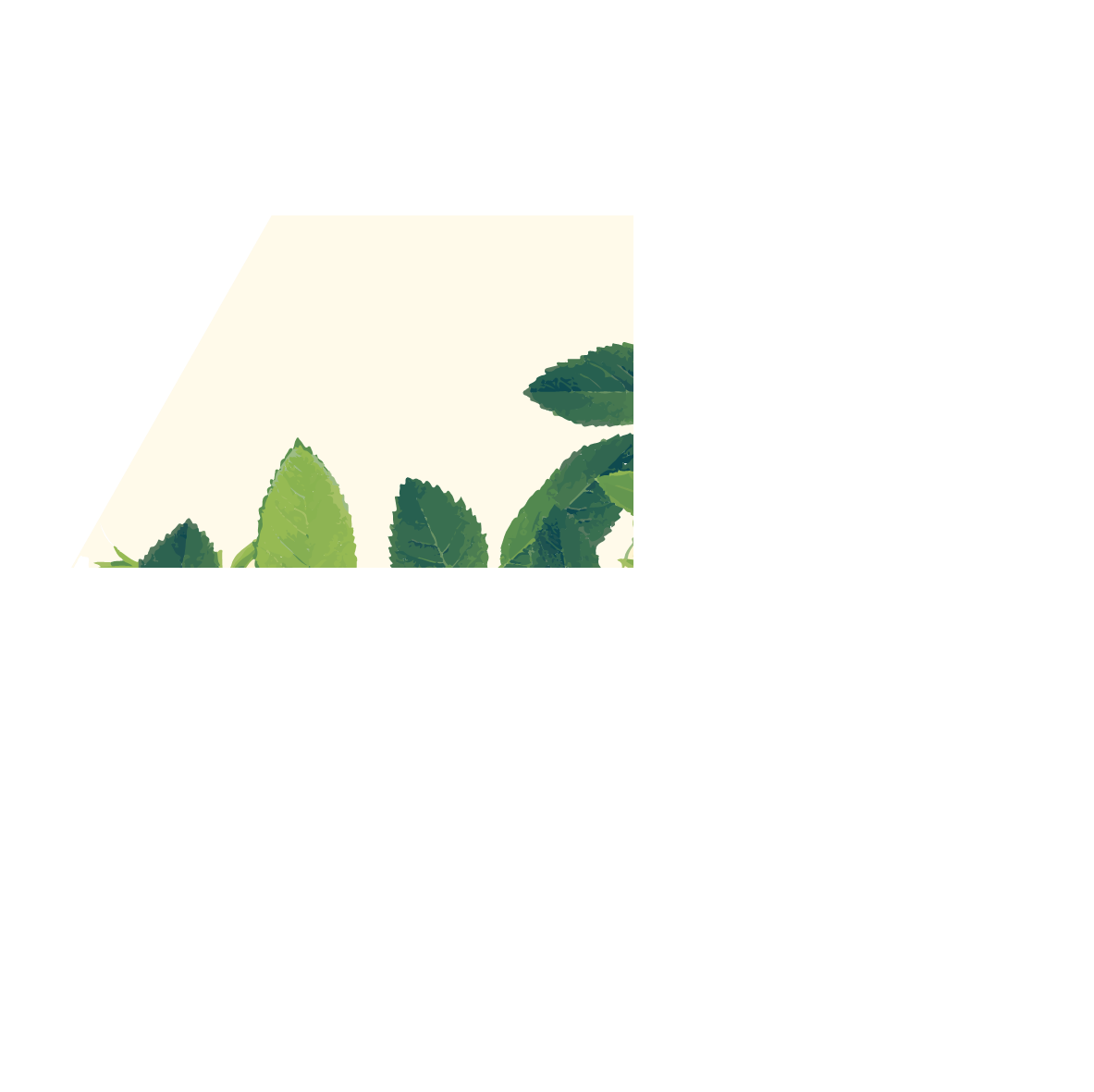 02
此处是过渡页标题
PART
添加小标题
添加小标题
输入标题
Company instruction
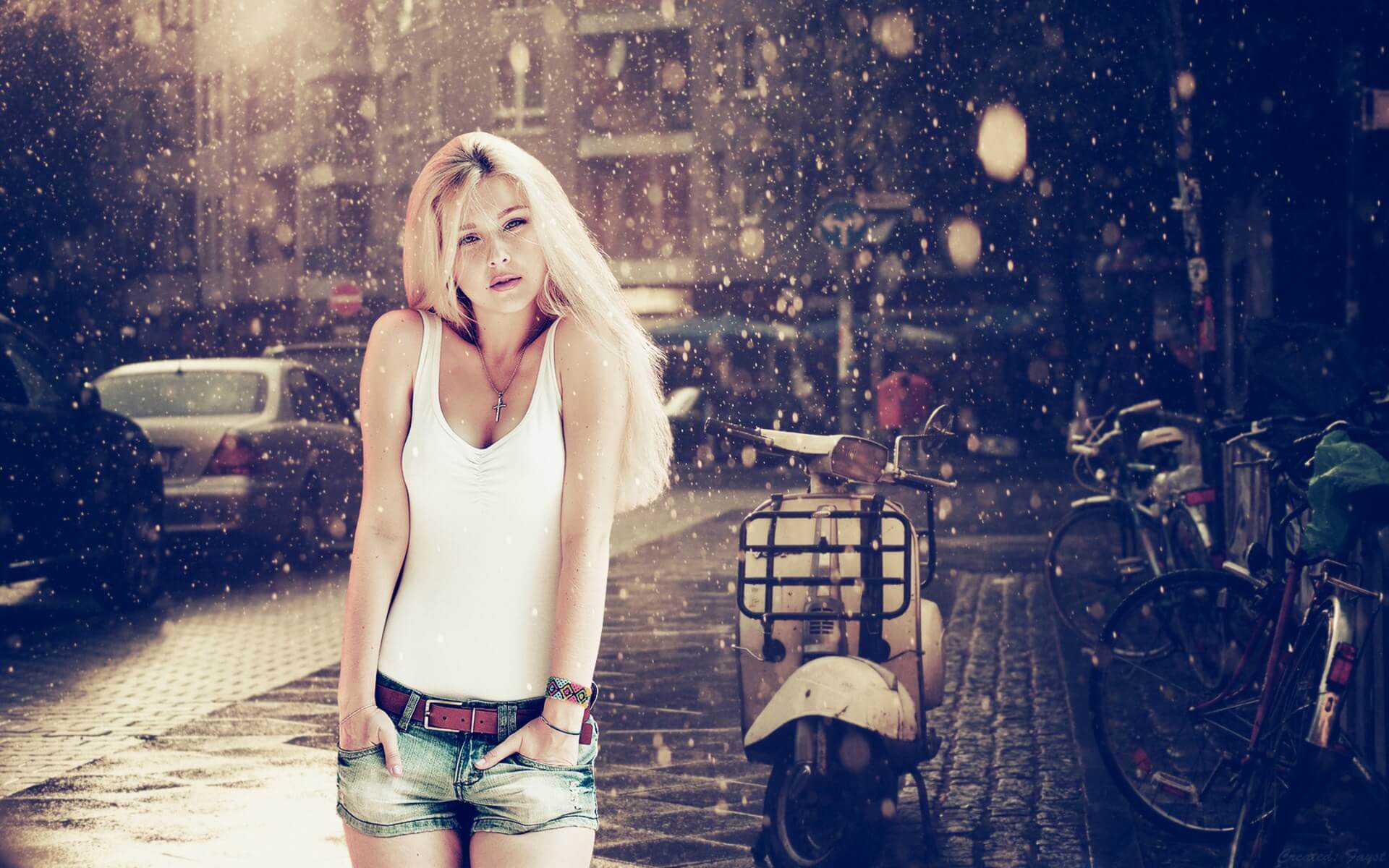 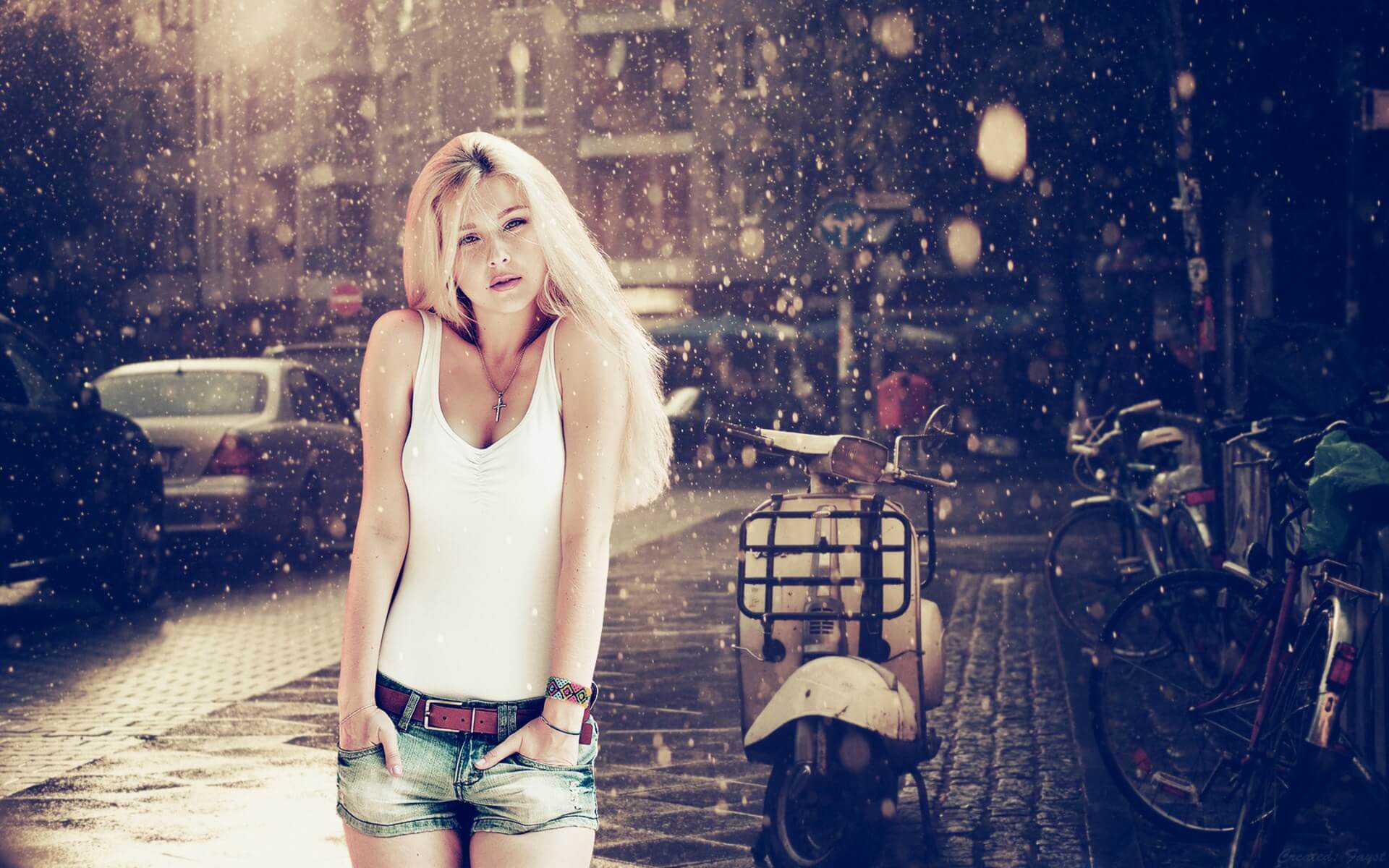 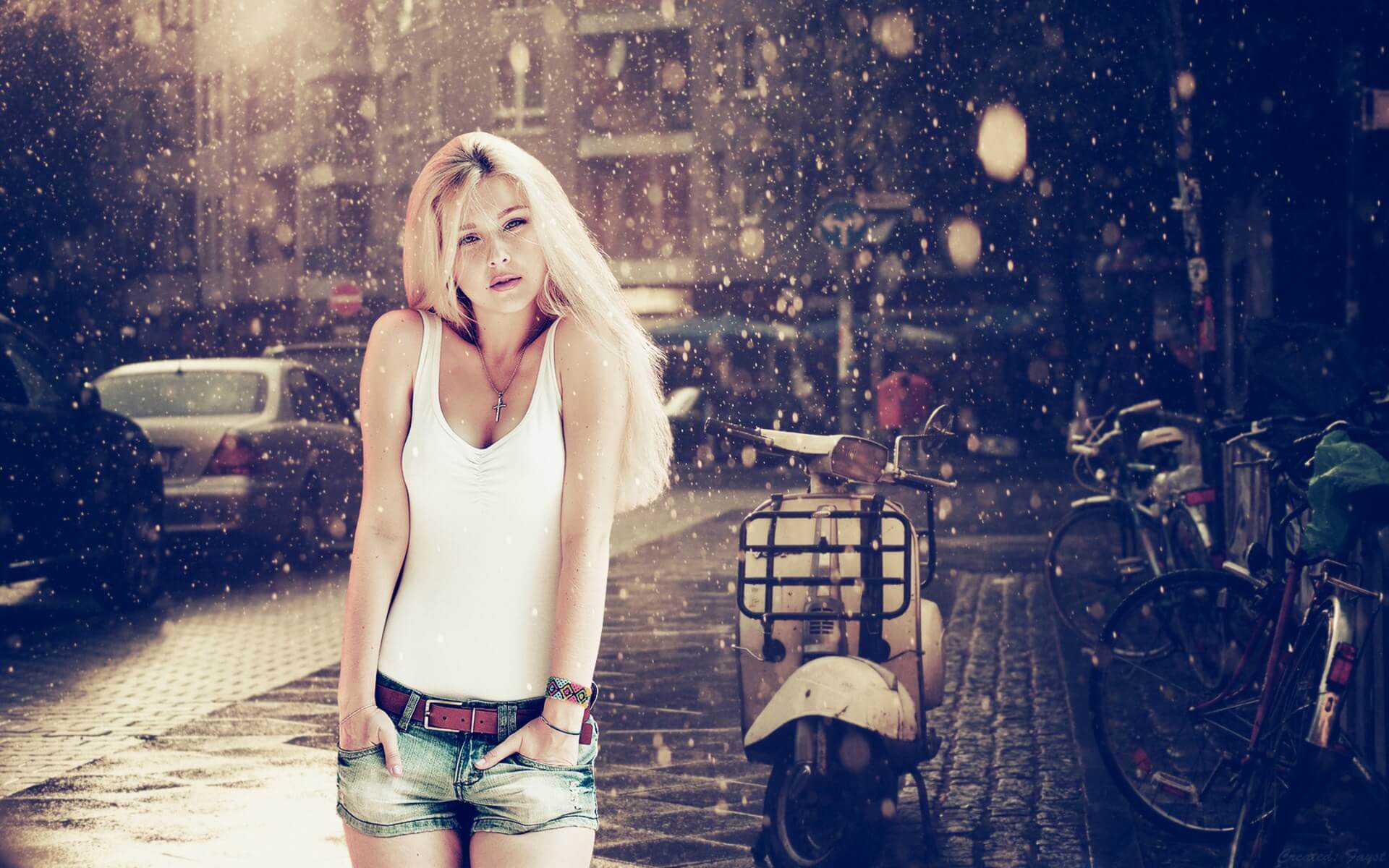 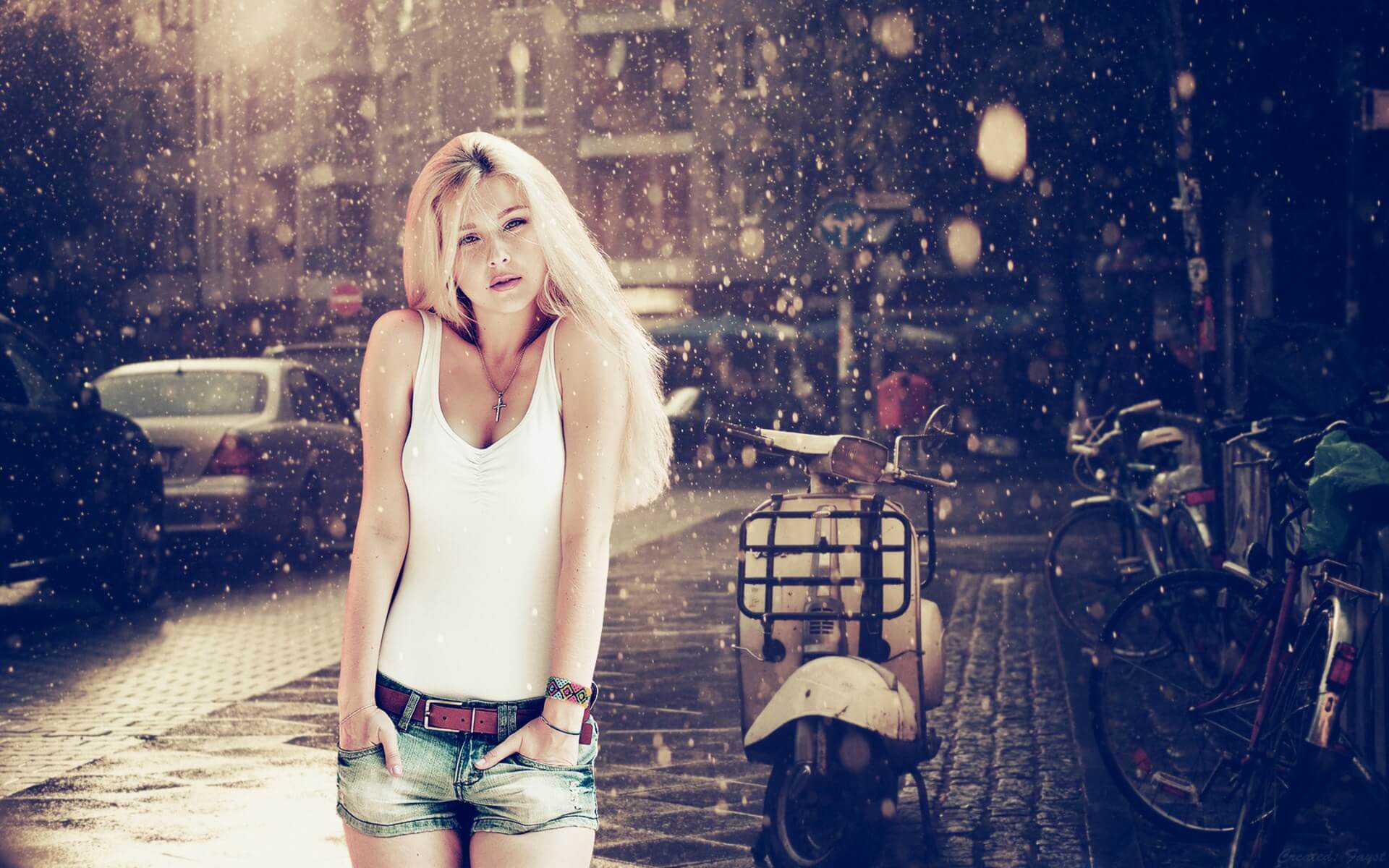 编辑文字
编辑文字
编辑文字
编辑文字
单击此处添加您的编辑文字标题您的团队名称您的公司名称
单击此处添加您的编辑文字标题您的团队名称您的公司名称
单击此处添加您的编辑文字标题您的团队名称您的公司名称
单击此处添加您的编辑文字标题您的团队名称您的公司名称
输入标题
Company instruction
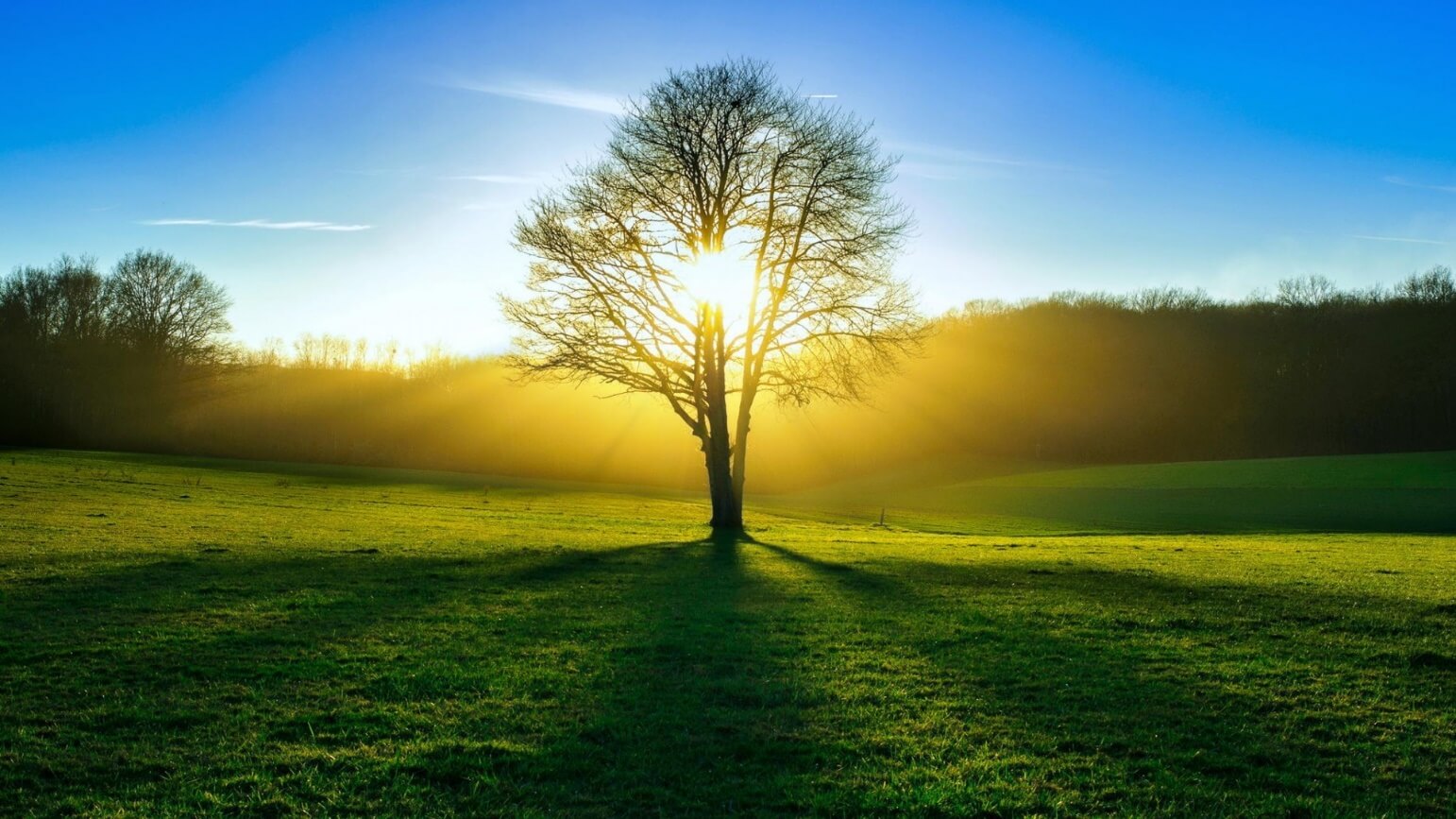 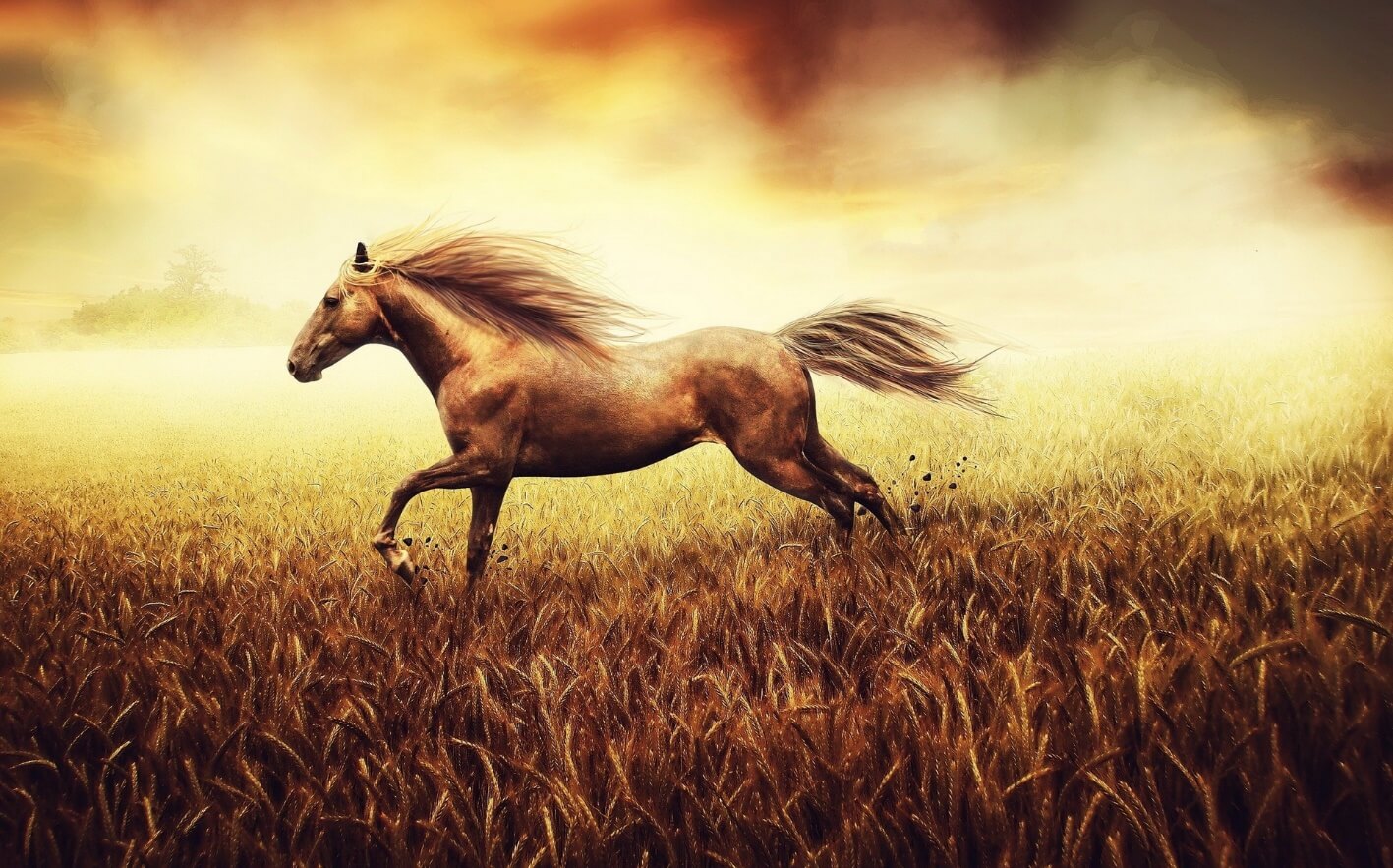 编辑文字
编辑文字
单击此处添加您的编辑文字标题单击此处添加您的编辑文字标题
单击此处添加您的编辑文字标题
单击此处添加您的编辑文字标题单击此处添加您的编辑文字标题
单击此处添加您的编辑文字标题
输入标题
Company instruction
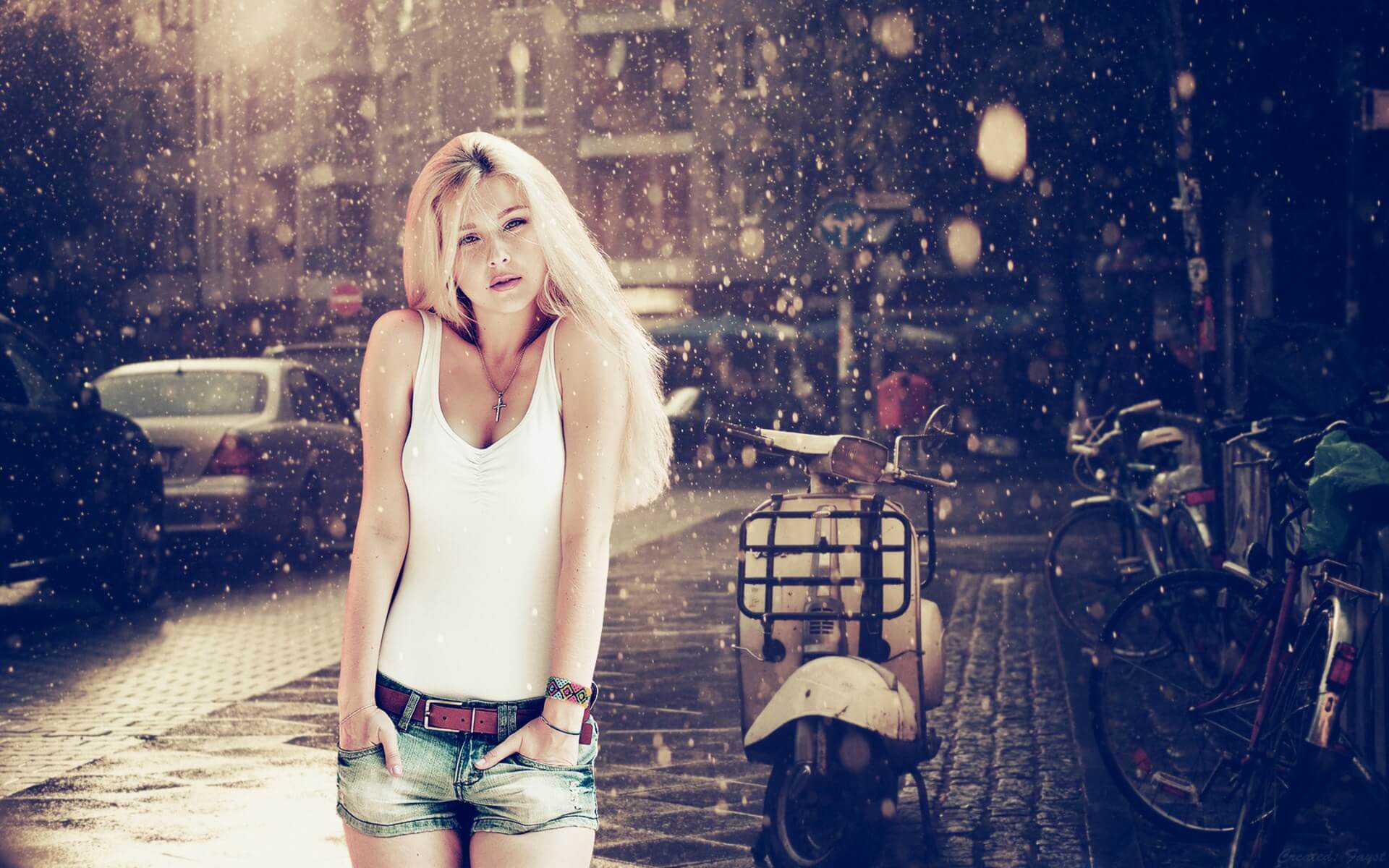 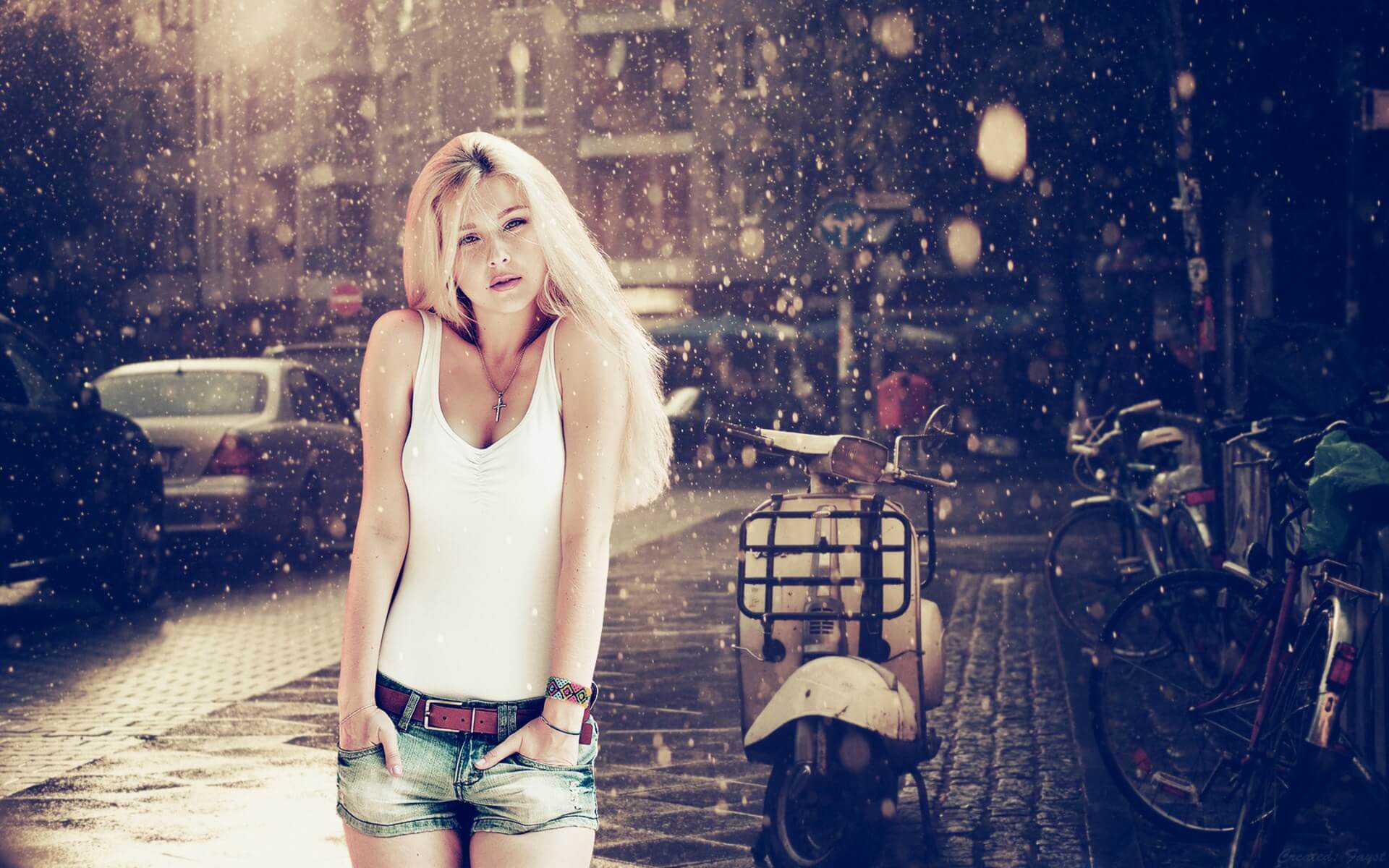 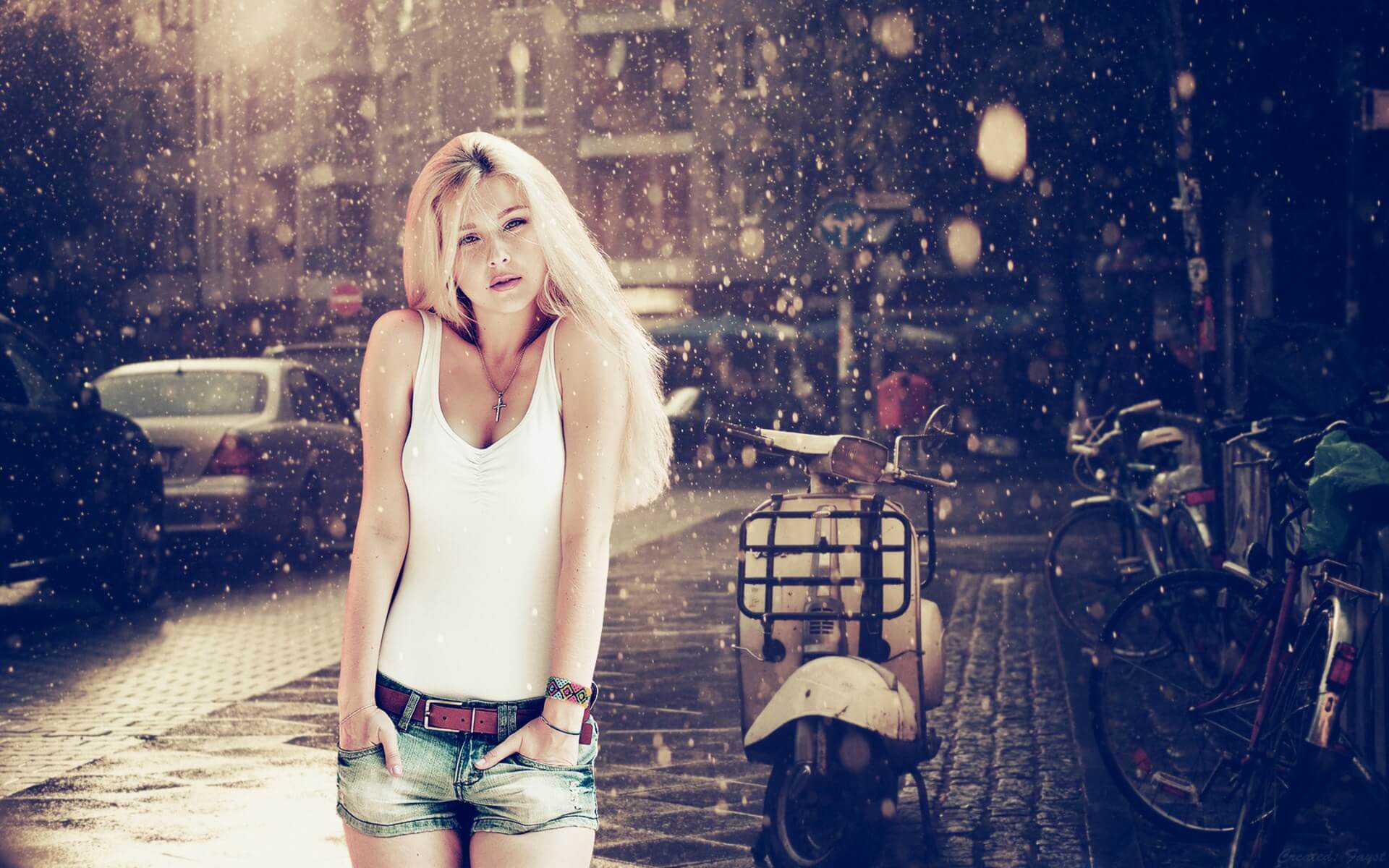 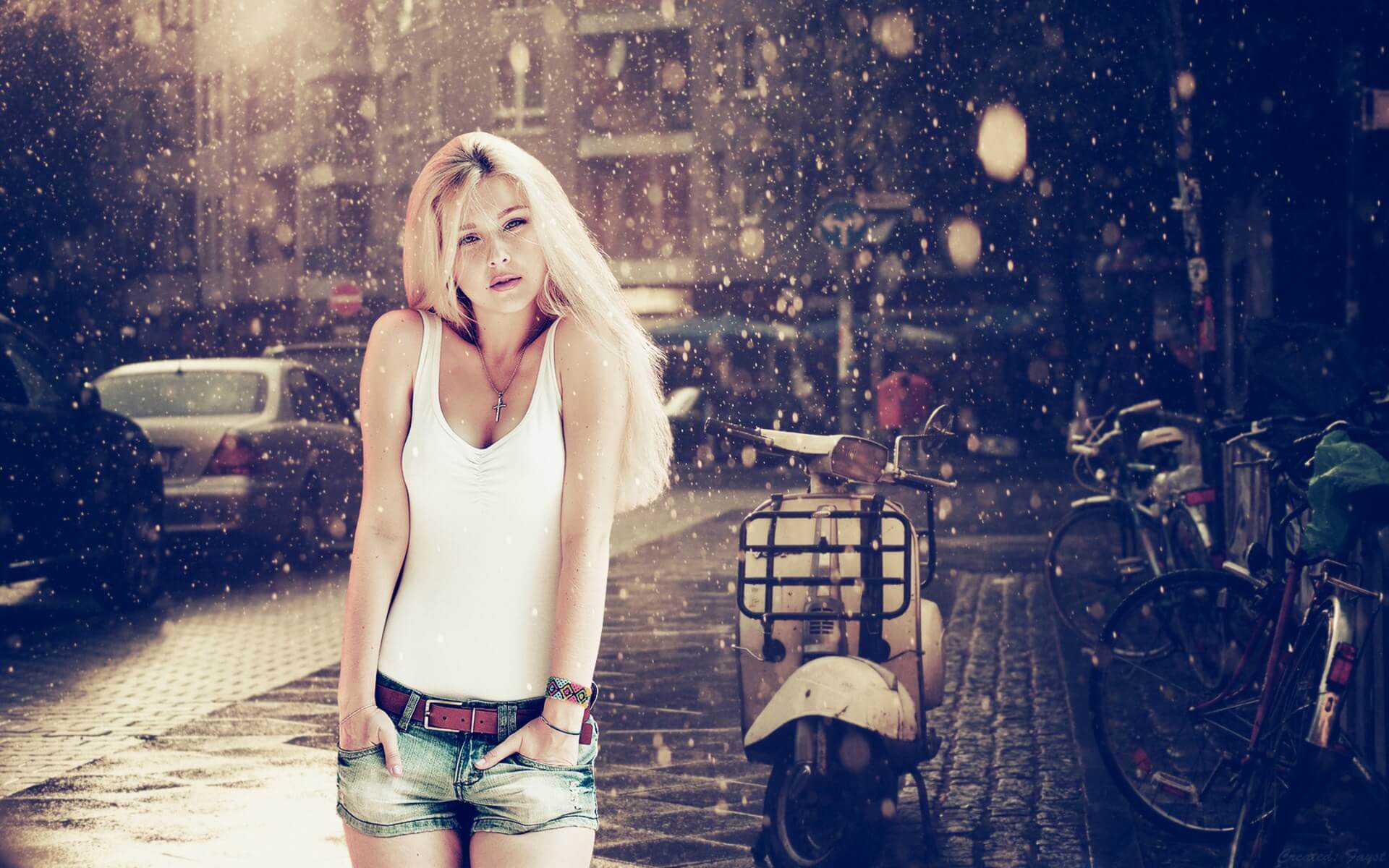 编辑文字
编辑文字
编辑文字
编辑文字
单击此处添加您的编辑文字标题您的团队名称您的公司名称单击此处添加您的编辑文字
单击此处添加您的编辑文字标题您的团队名称您的公司名称单击此处添加您的编辑文字
单击此处添加您的编辑文字标题您的团队名称您的公司名称单击此处添加您的编辑文字
单击此处添加您的编辑文字标题您的团队名称您的公司名称单击此处添加您的编辑文字
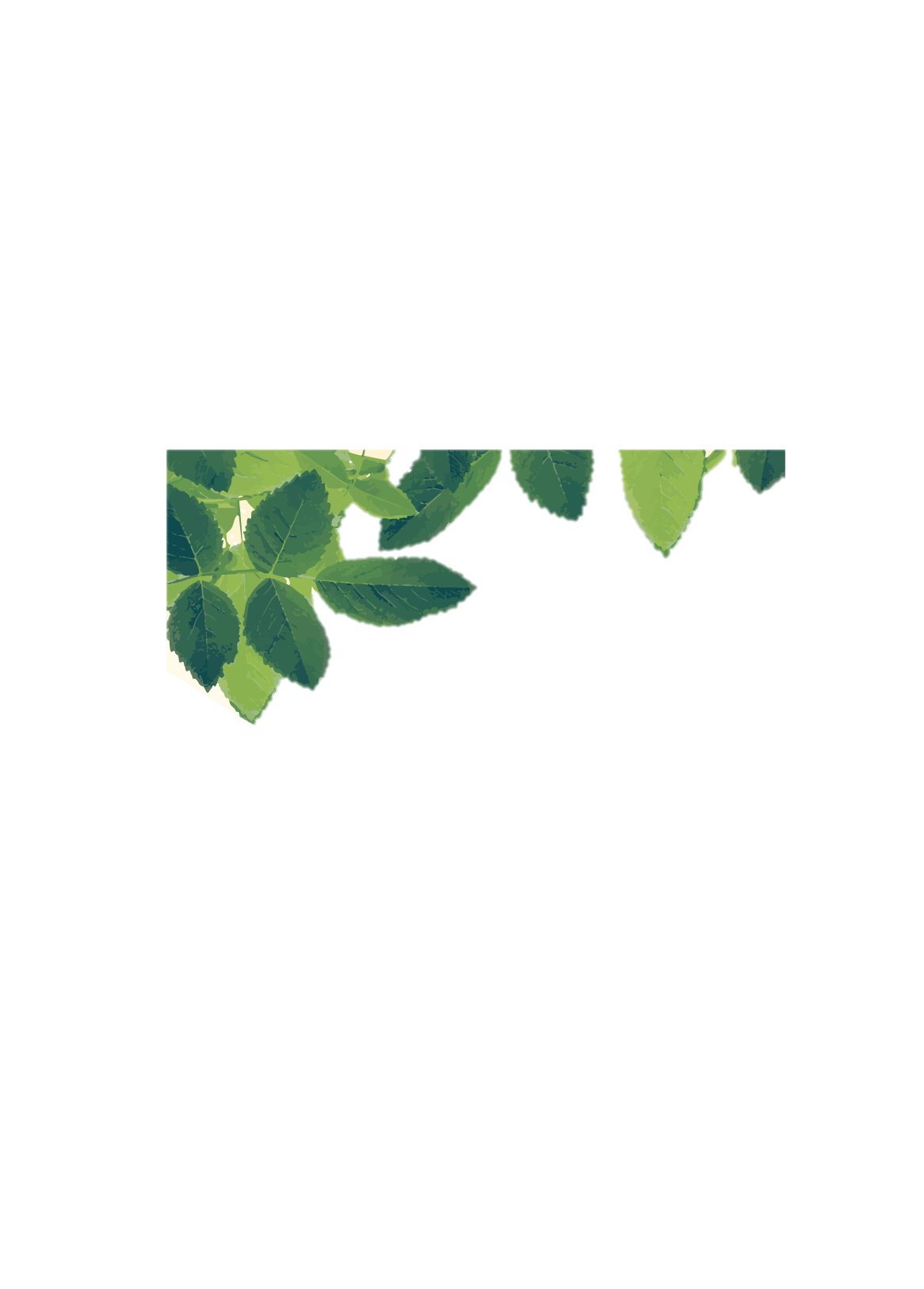 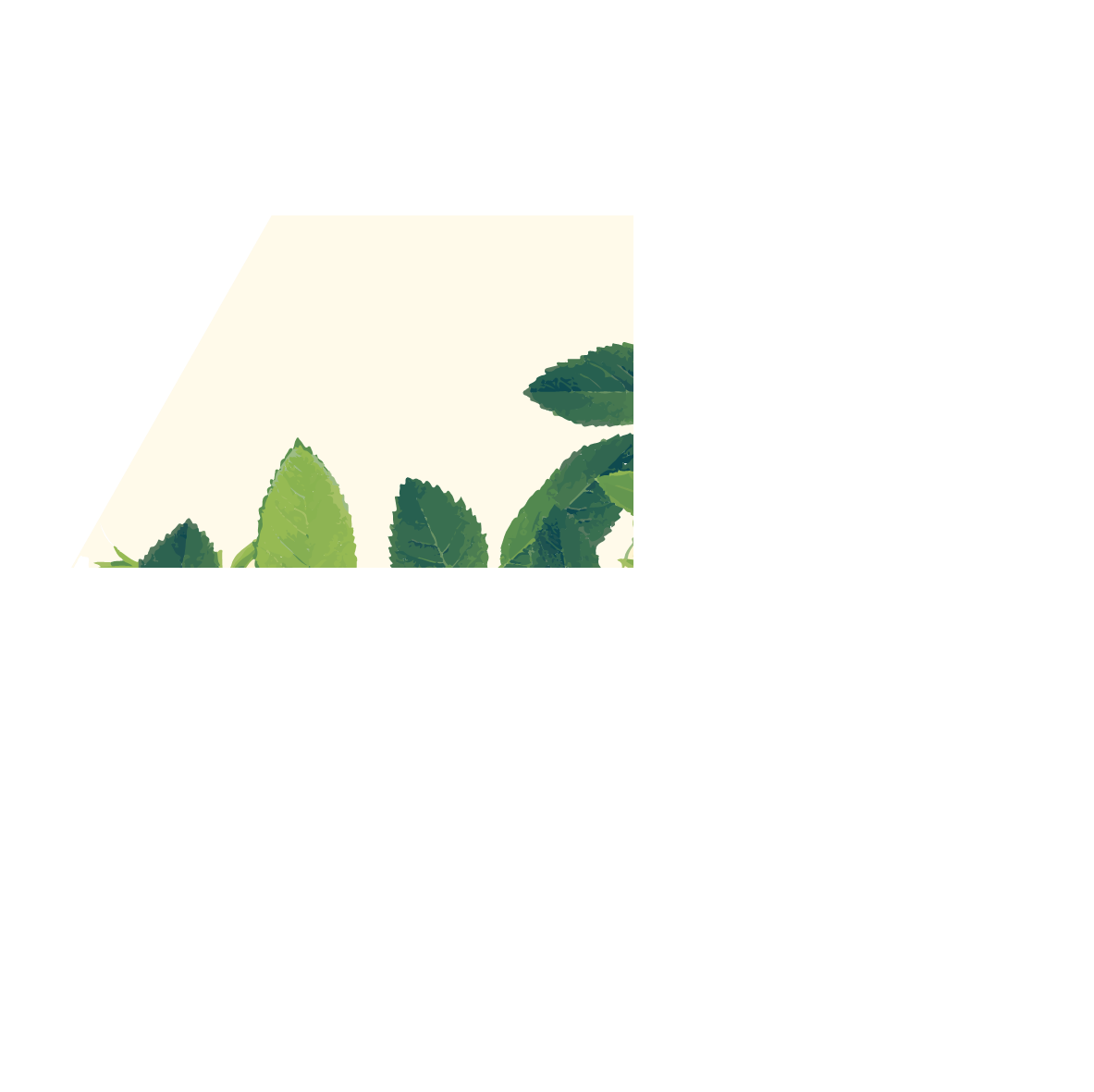 03
此处是过渡页标题
PART
添加小标题
添加小标题
输入标题
Company instruction
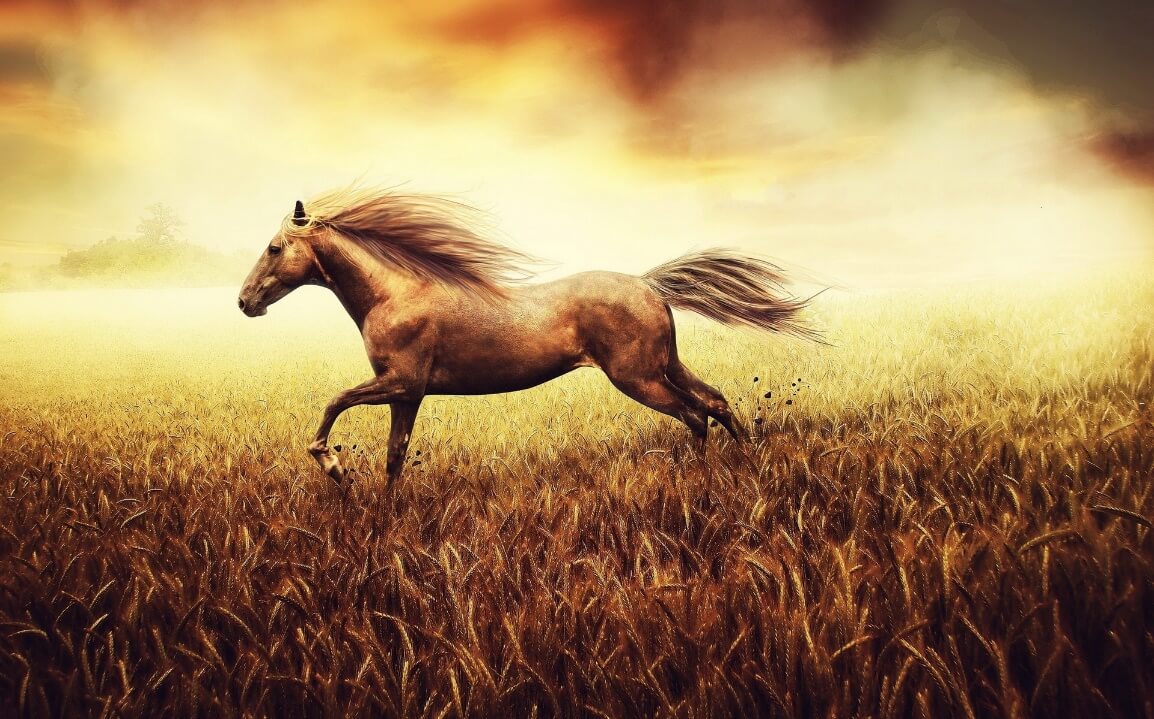 单击编辑文字
单击此处添加您的编辑文字标题，您的团队名称您的公司名称单击此处添加您的编辑文字标题，您的团队名称您的公司名称
75%
55%
编辑文字
单击此处添加您的编辑文字标题，您的团队名称您的公司名称
单击此处添加您的编辑文字标题单击此处添加您的编辑文字标题
输入标题
Company instruction
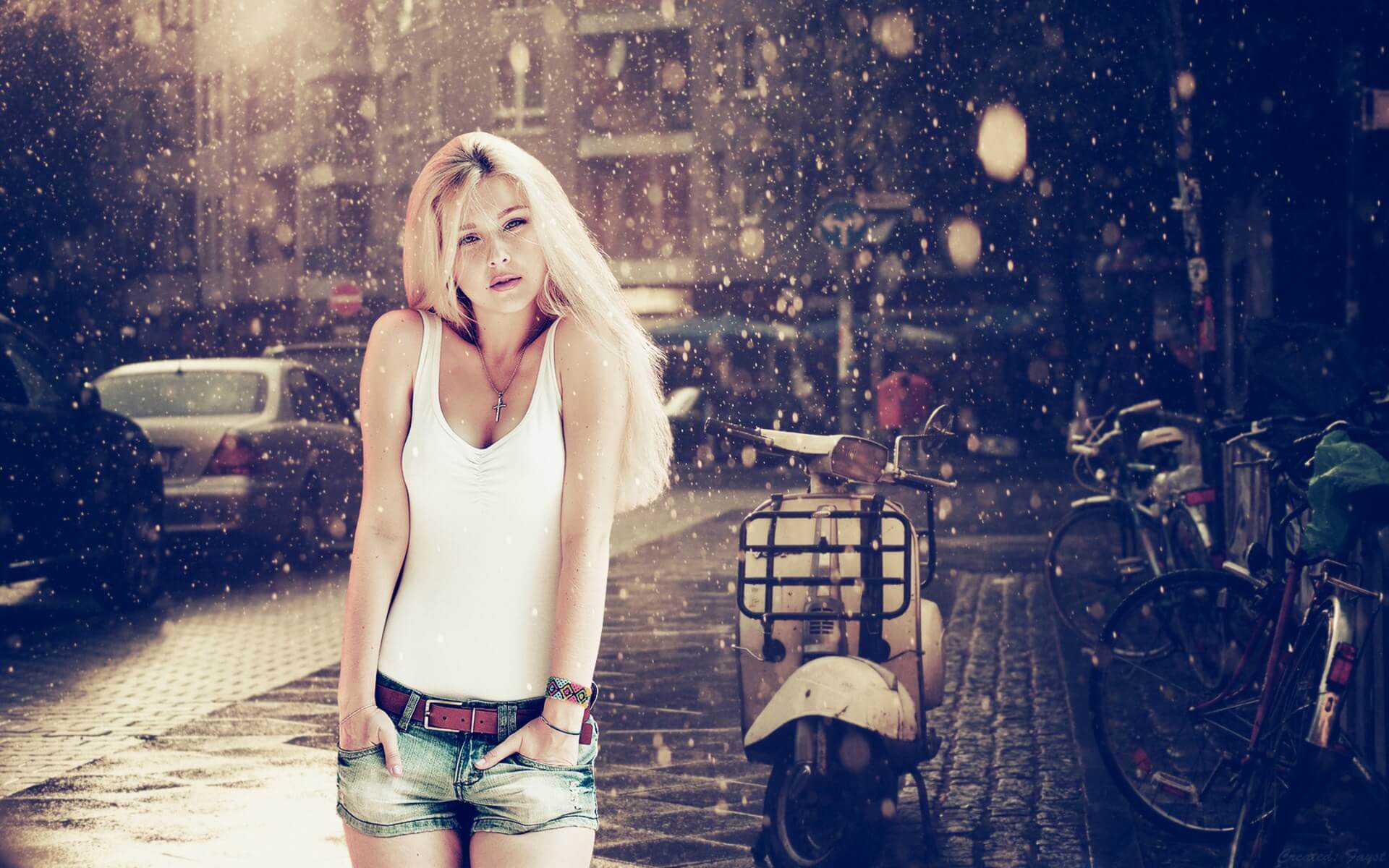 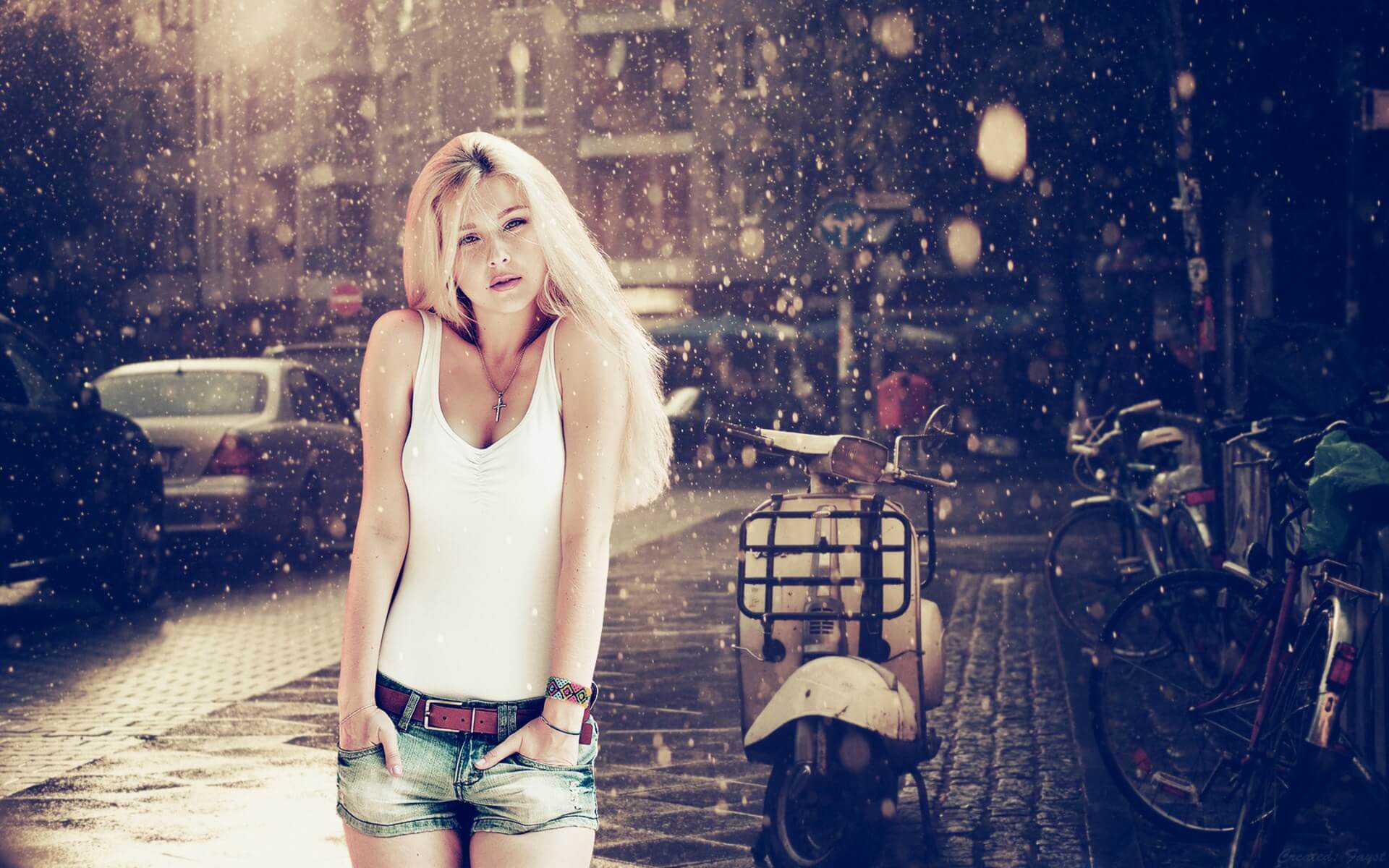 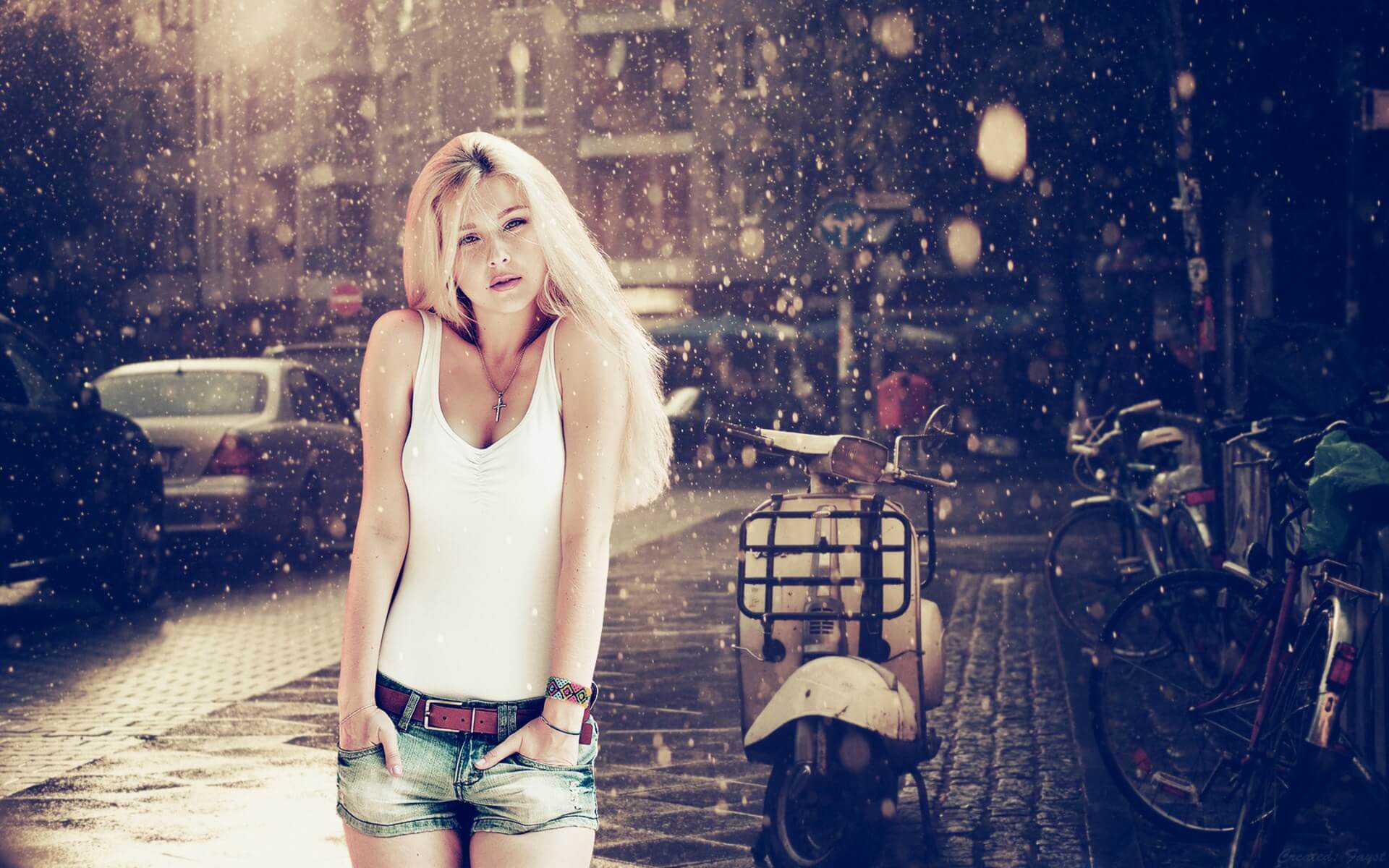 加
添主题观点及
关键词
单击此处添加您的编辑文字标题，您的团队名称您的公司名称单击此处添加您的编辑文字标题，您的团队名称您的公司名称
单击此处添加您的编辑文字标题，您的团队名称您的公司名称单
输入标题
Company instruction
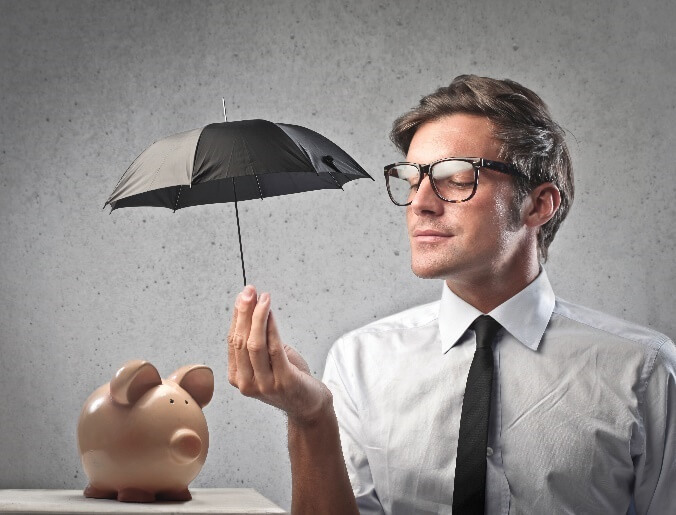 单击此处添加您的编辑文字标题，您的团队名称您的公司名称单击此处添加您的编辑文字标题
单击此处添加您的编辑文字标题，您的团队名称您的公司名称单击此处添加您的编辑文字标题
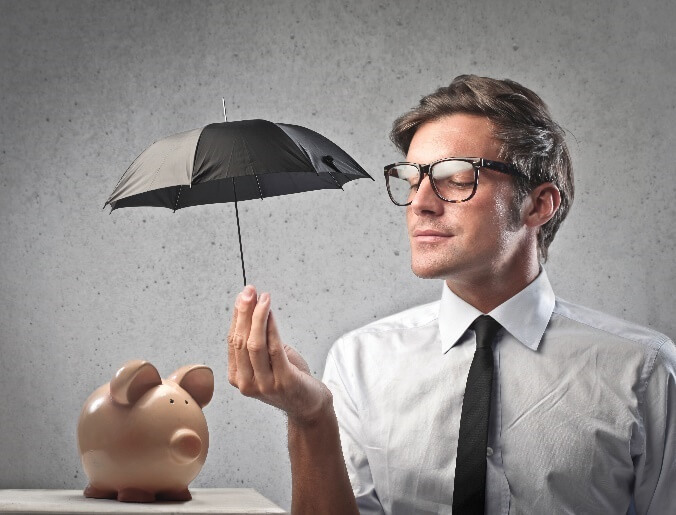 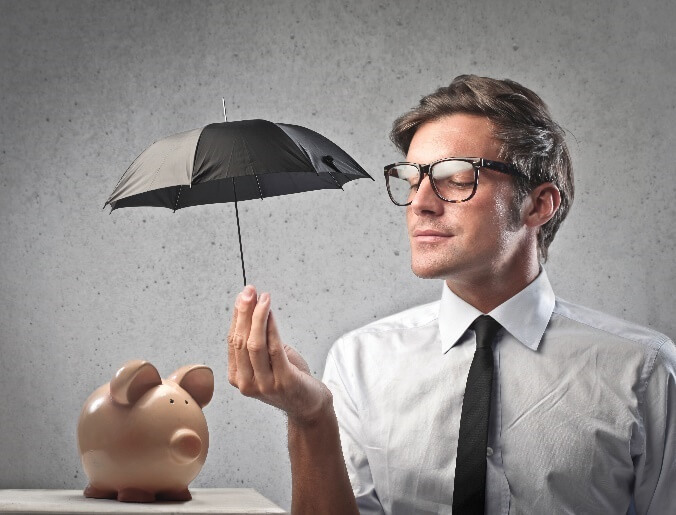 单击此处添加您的编辑文字标题，您的团队名称您的公司名称单击此处添加您的编辑文字标题
单击此处添加您的编辑文字标题，您的团队名称您的公司名称单击此处添加您的编辑文字标题
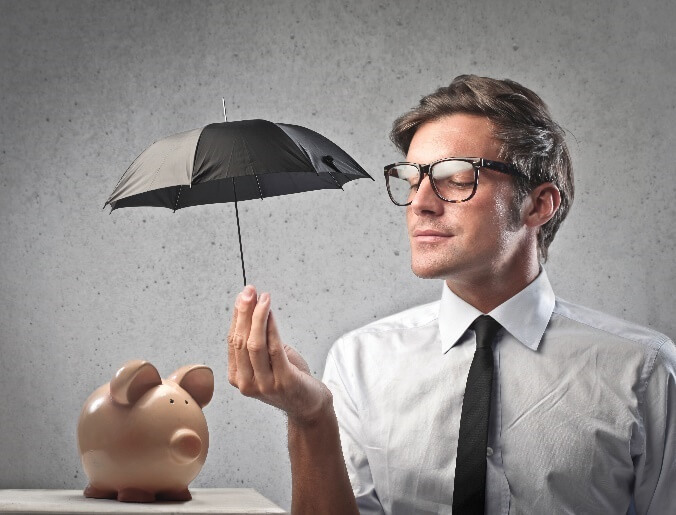 单击此处添加您的编辑文字标题，您的团队名称您的公司名称单击此处添加您的编辑文字标题
输入标题
Company instruction
编辑文字
01
单击此处添加您的编辑文字标题，您的团队名称您的公司名称,您的团队名称您的公司名称
编辑文字
02
单击此处添加您的编辑文字标题，您的团队名称您的公司名称,您的团队名称您的公司名称
编辑文字
03
单击此处添加您的编辑文字标题，您的团队名称您的公司名称,您的团队名称您的公司名称
编辑文字
04
单击此处添加您的编辑文字标题，您的团队名称您的公司名称,您的团队名称您的公司名称
输入标题
Company instruction
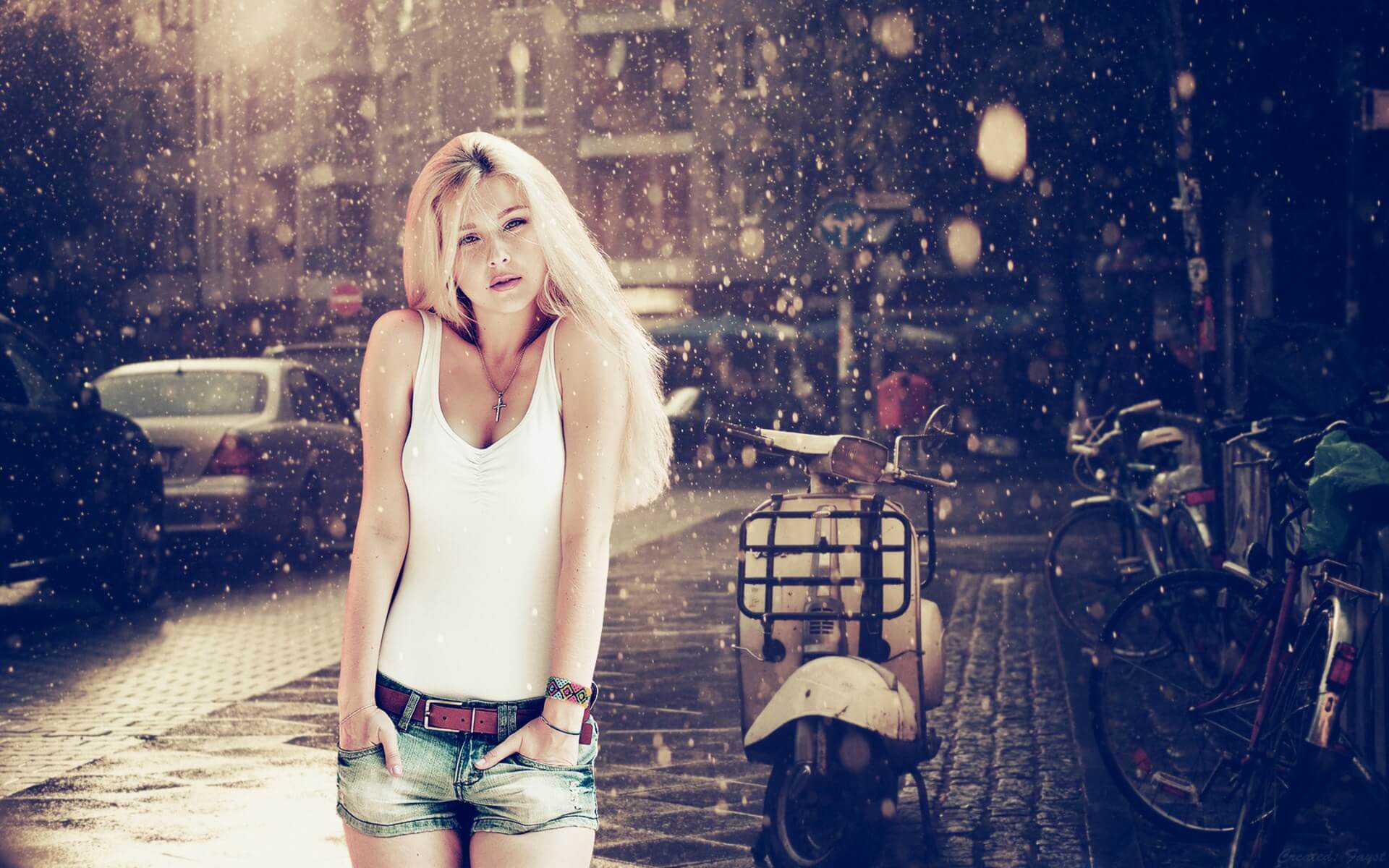 NAME IT
编辑文字
单击此处添加您的、编辑文字标题您的团队名称，您的公司名称单击此处添加您的编辑文字标题，您的团队名称，您的公司名称单击此处您的团队名称，单击此处添加您的、编辑文字标题您的团队名称，您的公司名称单击此处添加您的编辑文字标题，您的团队名称，您的公司名称单击此处您的团队名称
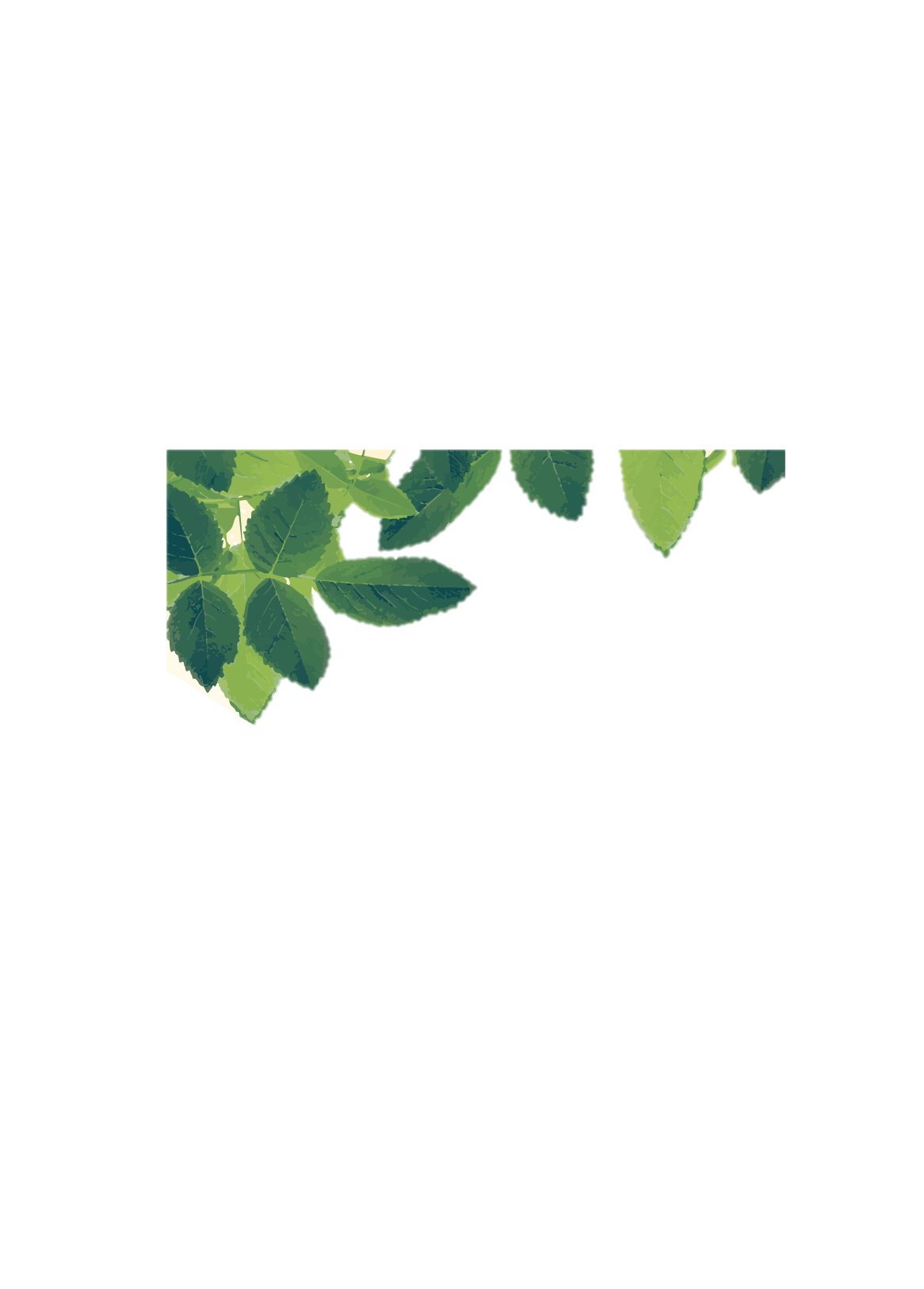 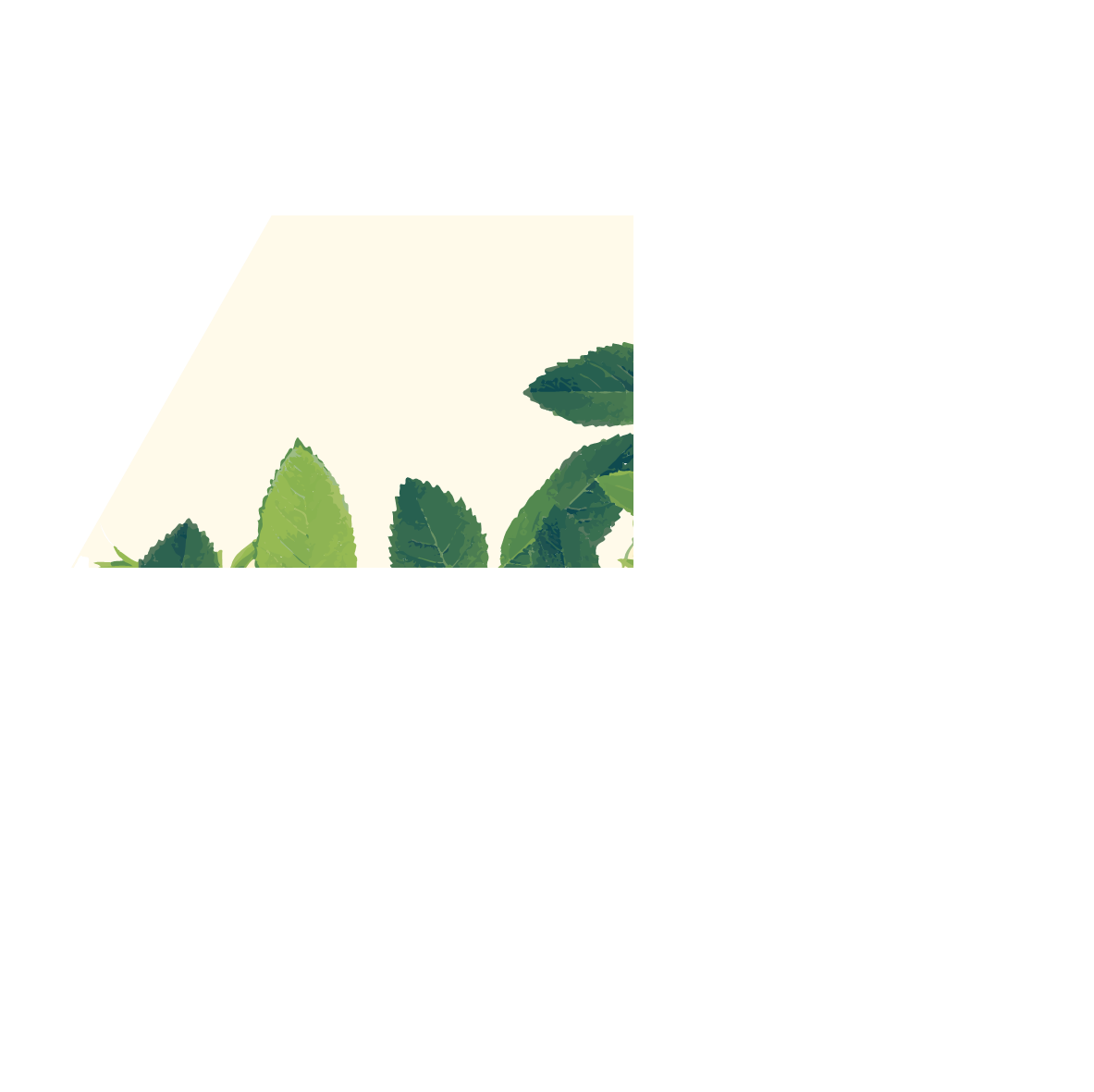 04
此处是过渡页标题
PART
添加小标题
添加小标题
输入标题
Company instruction
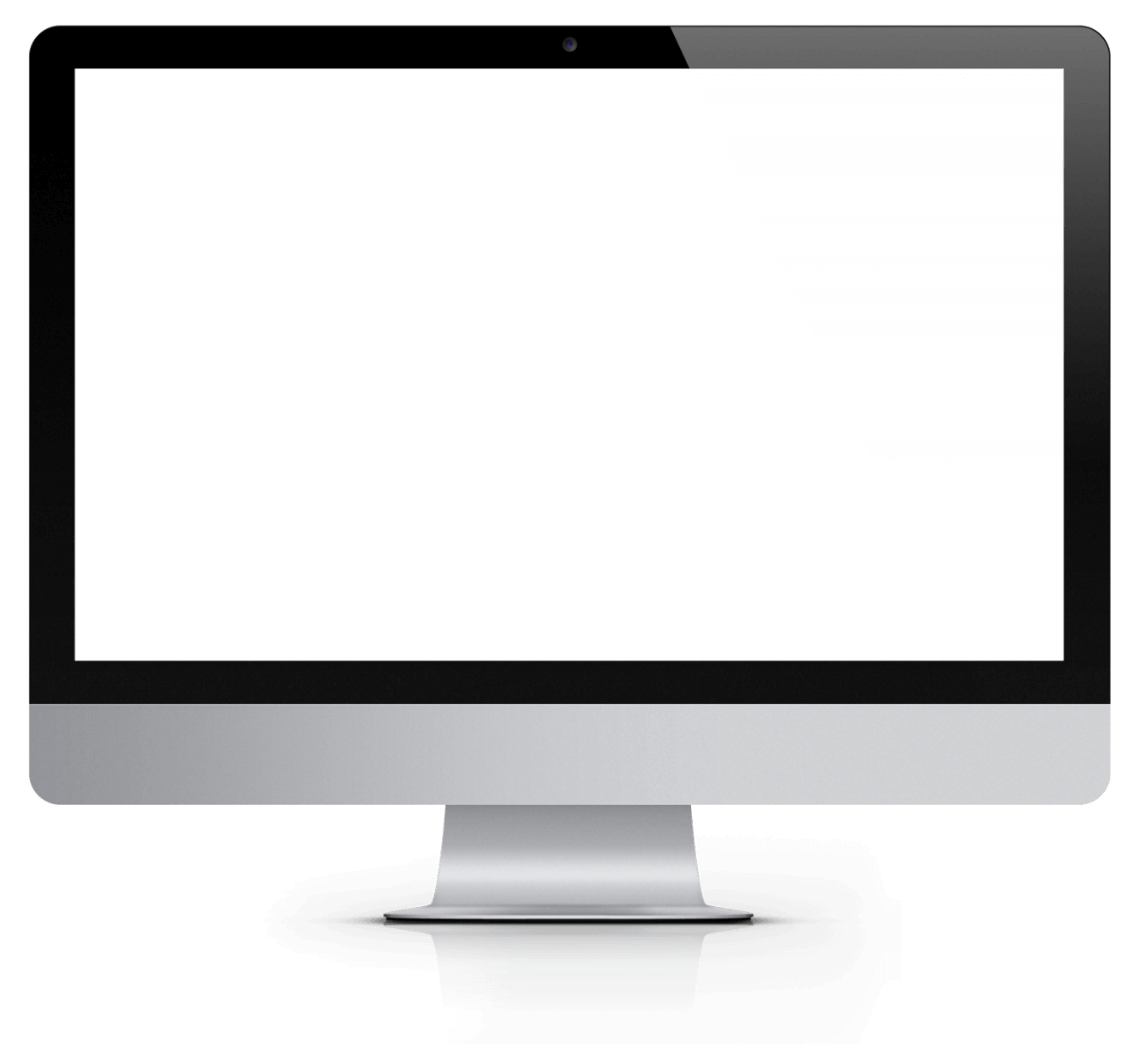 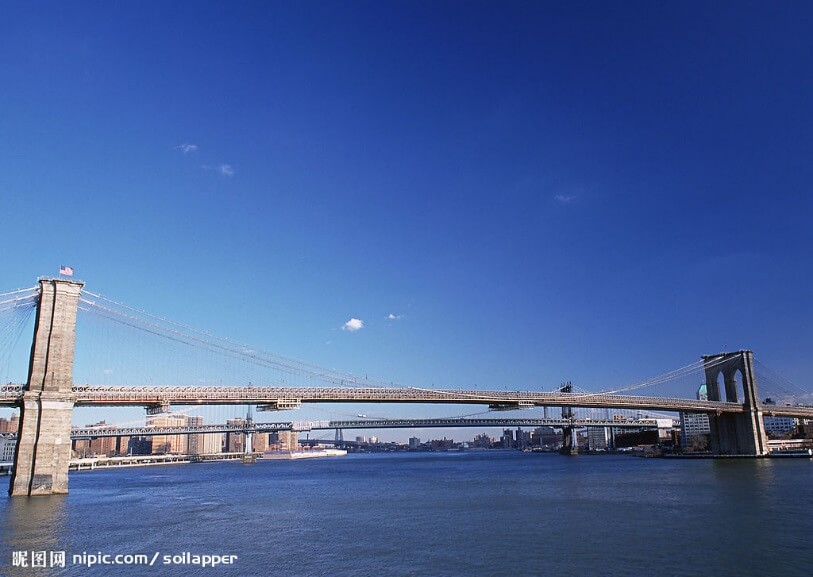 工作概述
输入文字
单击此处添加您的编辑文字标题，您的团队名称您的公司名称单击此处添加您
大势分析
输入文字
单击此处添加您的编辑文字标题，您的团队名称您的公司名称单击此处添加您
输入标题
Company instruction
01
单击此处添加标题
单击此处添加您的文字内容。本模板的所有素材和逻辑图表，均可自由编辑替换和移动。。
02
05
单击此处添加标题
标题
单击此处添加您的文字内容。本模板的所有素材和逻辑图表，均可自由编辑替换和移动。。
单击此处添加标题
单击此处添加您的文字内容。本模板的所有素材和逻辑图表，均可自由编辑替换和移动。。
04
03
输入标题
Company instruction
编辑标题
添加文字，根据你的需要绘制文本框大小.请认真阅读说明书和更多的工作手册的模板。。
编辑标题
添加文字，根据你的需要绘制文本框大小.请认真阅读说明书和更多的工作手册的模板。。
编辑标题
编辑标题
添加文字，根据你的需要绘制文本框大小.请认真阅读说明书和更多的工作手册的模板。。
编辑标题
添加文字，根据你的需要绘制文本框大小.请认真阅读说明书和更多的工作手册的模板。。
输入标题
Company instruction
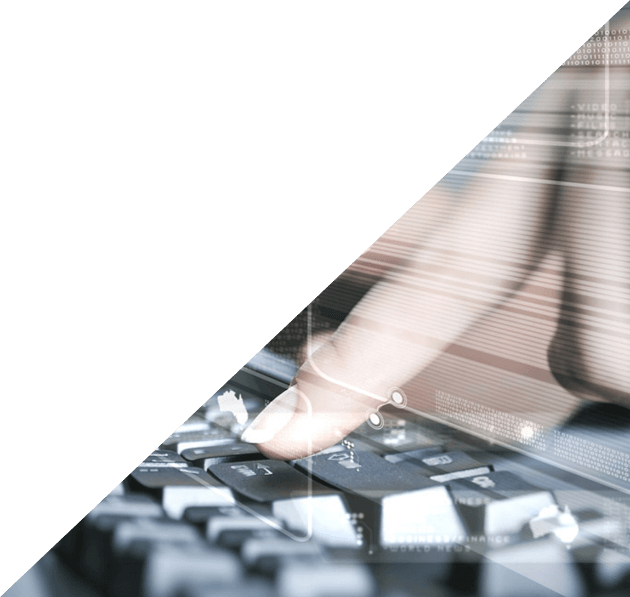 点击此处添加您的标题
单击此处添加您的文字内容。本模板的所有素材和逻辑图表，均可自由编辑替换和移动。。单击此处添加您的文字内容。本模板的所有素材和逻辑图表，均可自由编辑替换和移动。专业的团队，完善的售后，热情的服务，科学严谨的逻辑，一丝不苟的工作态度，定能使您的发展如虎添翼！